NECPUC Symposium
May 20, 2025
New Ideas on Siting and Permitting Clean Energy Infrastructure
Staci Rubin                      Zeryai Hagos                        Michael Judge         Theresa Hopkins-Staten         Rachel Goldwasser
MA Department            NY Department  of 	    MA Energy and	        Eversource, Eversource	              Key Capture
Of Public Utilities	           Public Service                 Environmental Affairs      Energy  Foundation	                     Energy
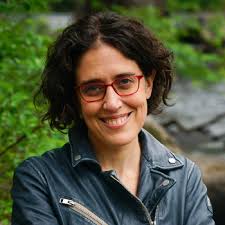 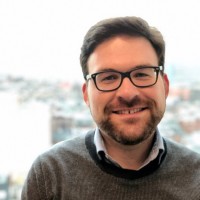 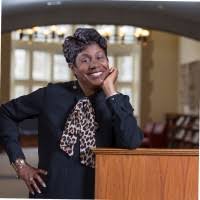 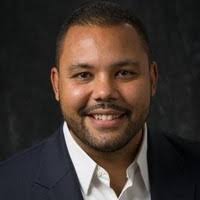 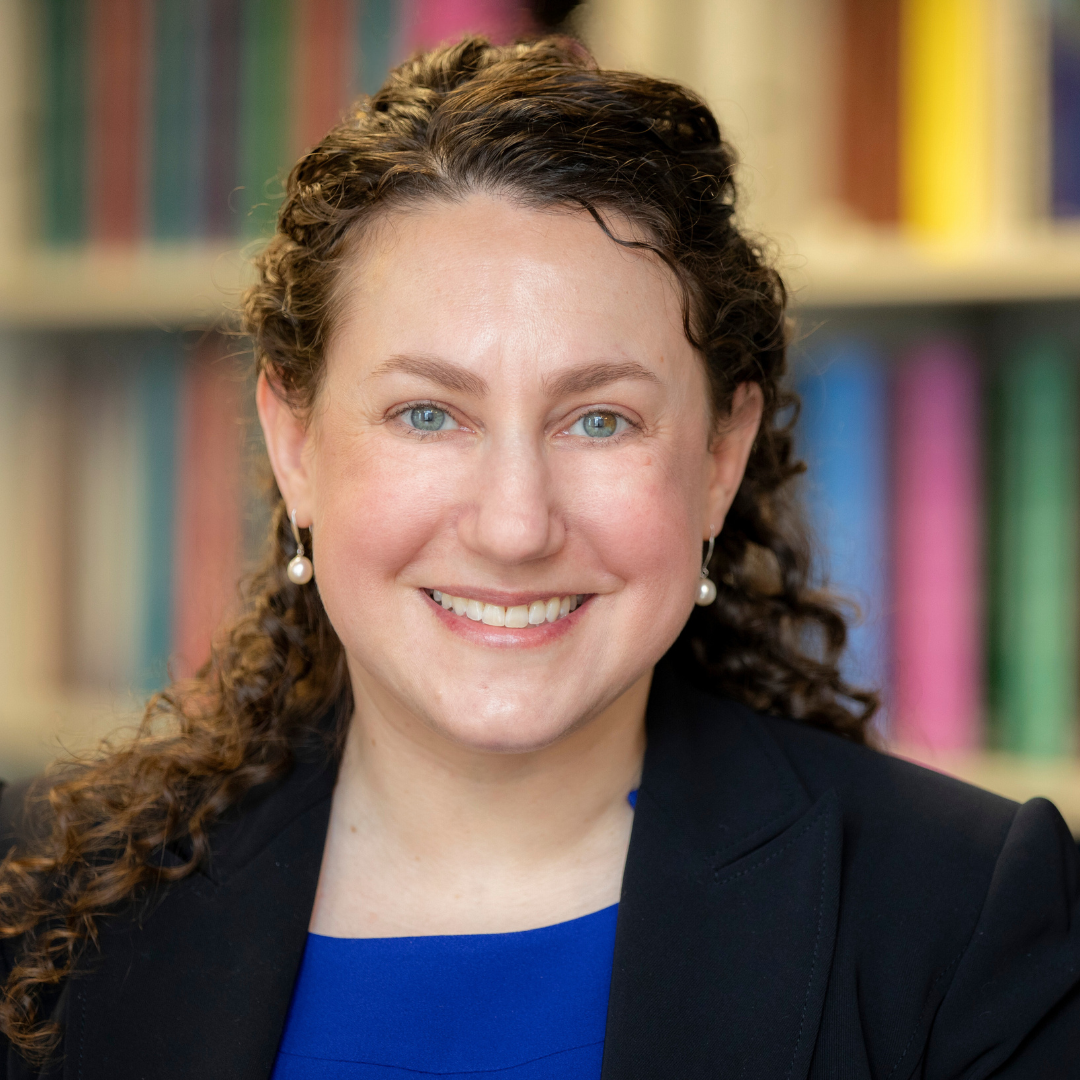 RAPID Act Proposed Regulations: Streamlining the Siting of Major Renewable Generation and Electric Transmission Projects
Zeryai Hagos, Executive Director 
Office of Renewable Energy Siting & Electric Transmission
May 20, 2025
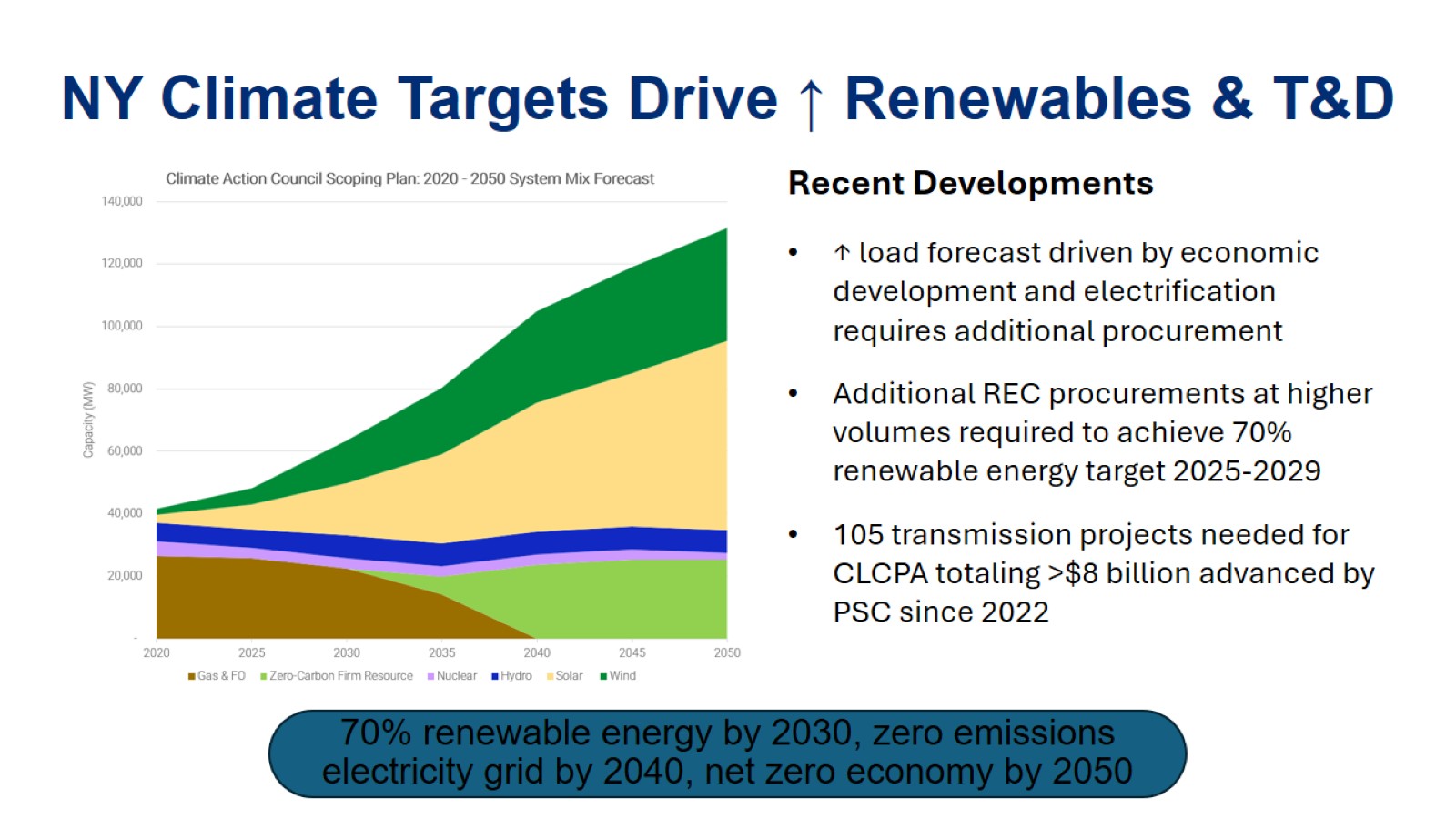 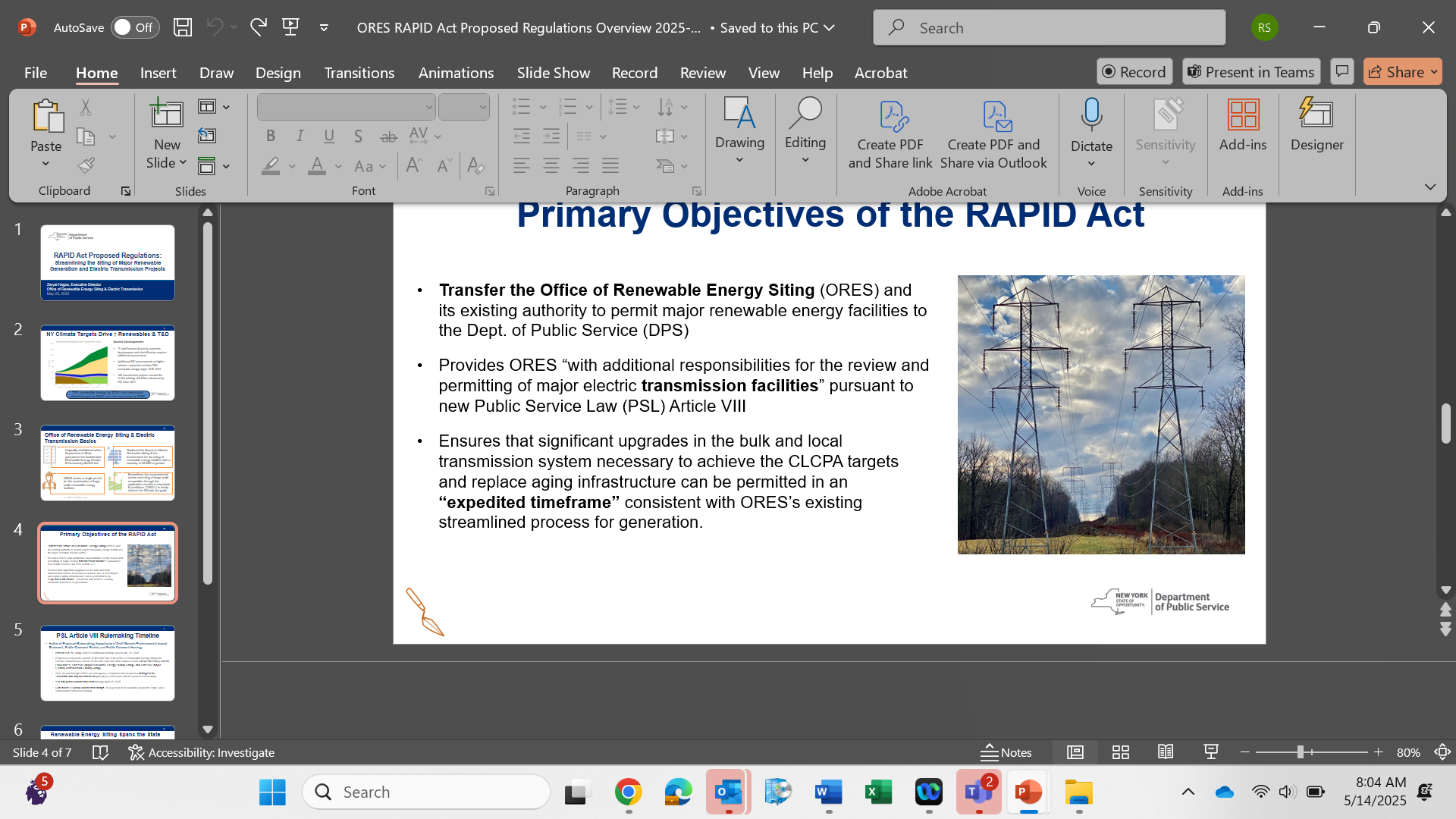 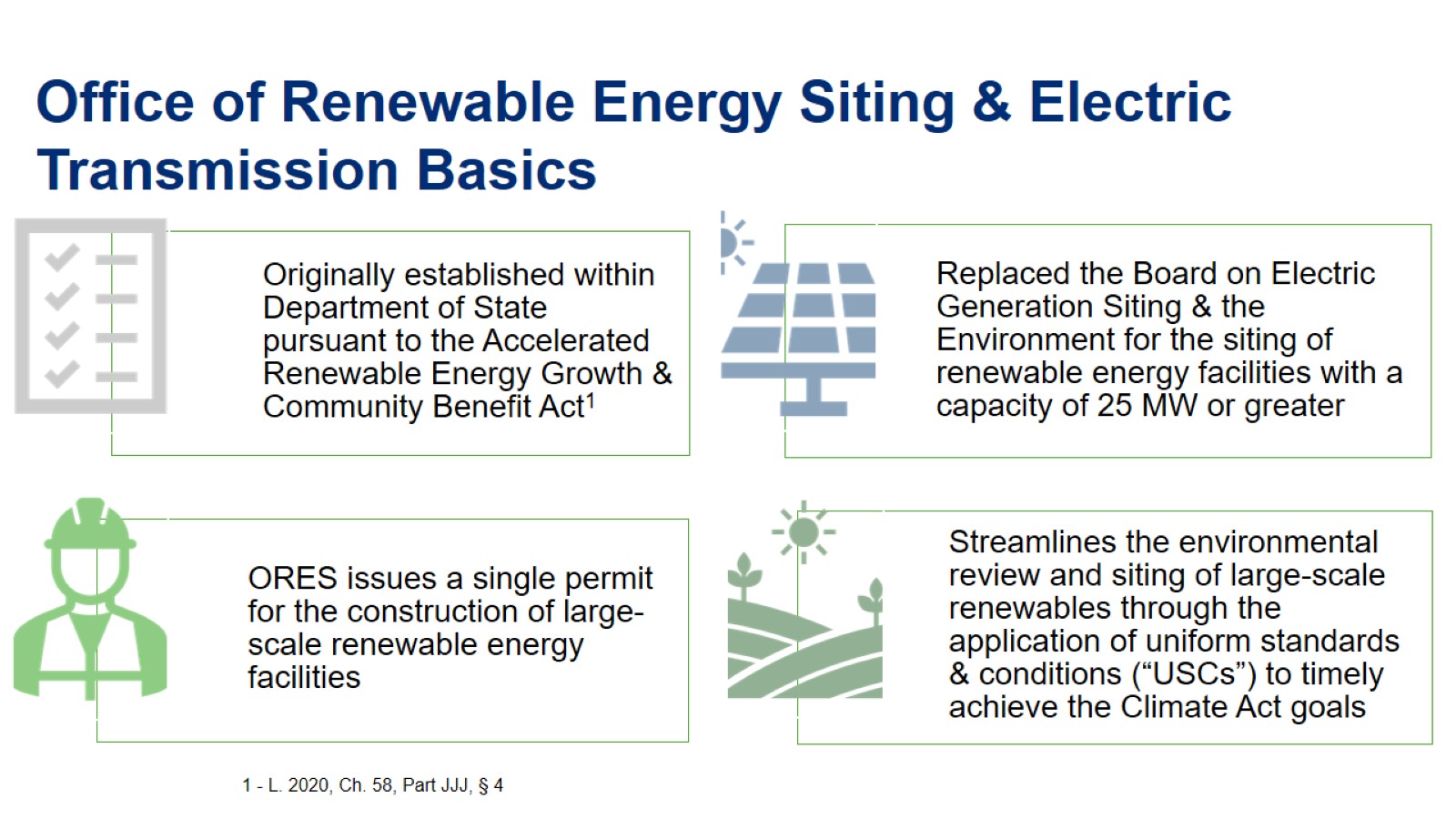 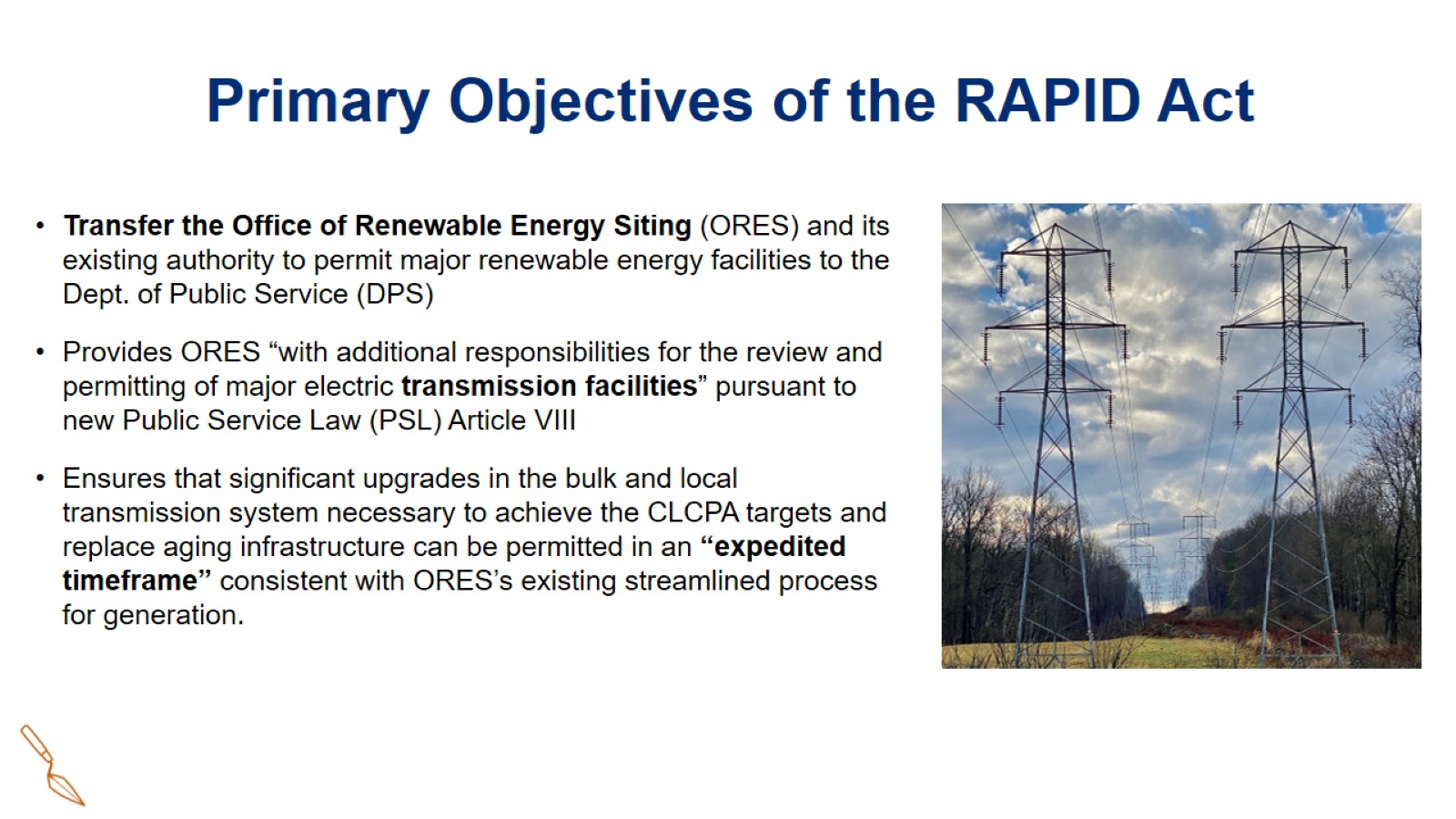 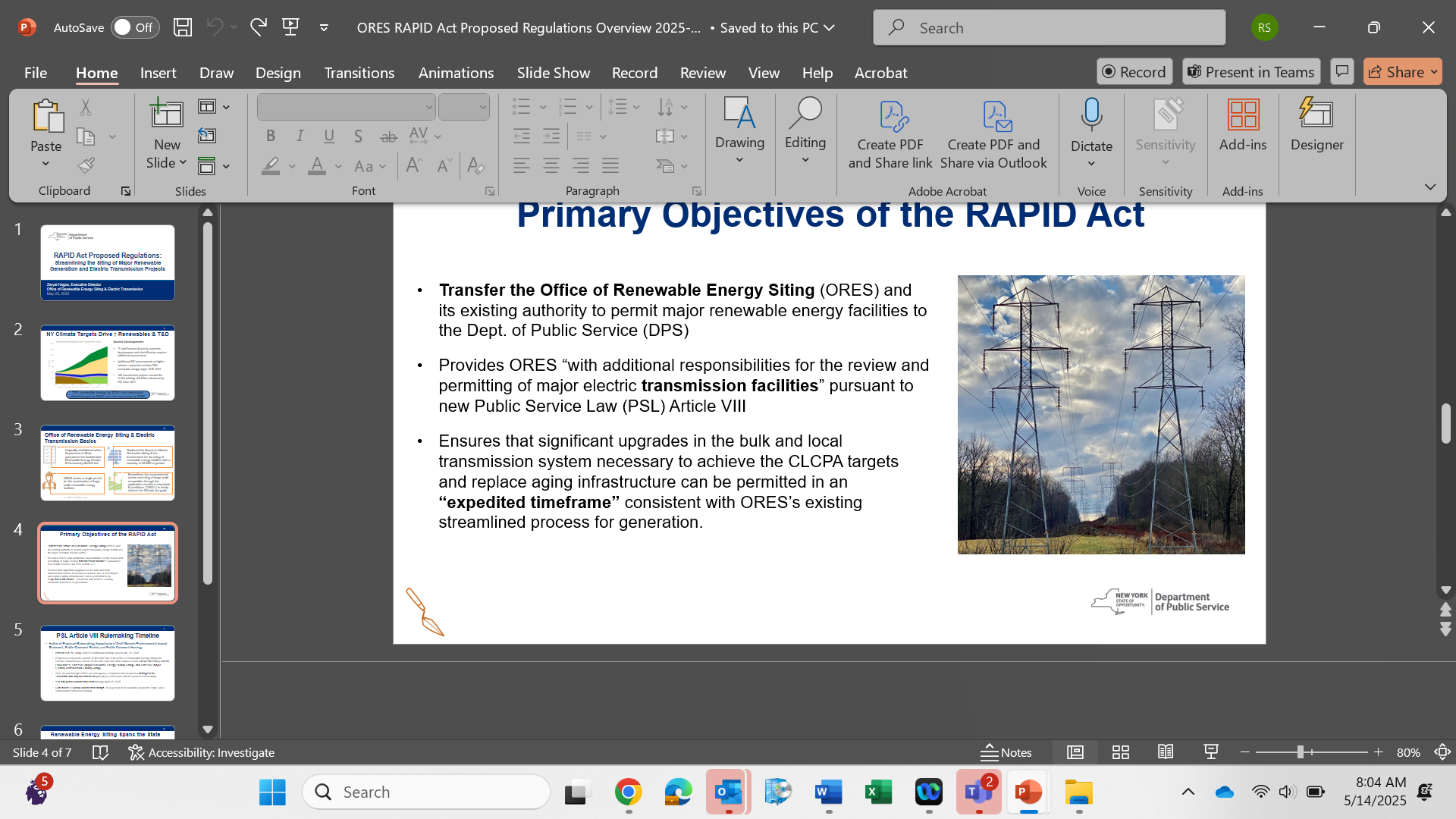 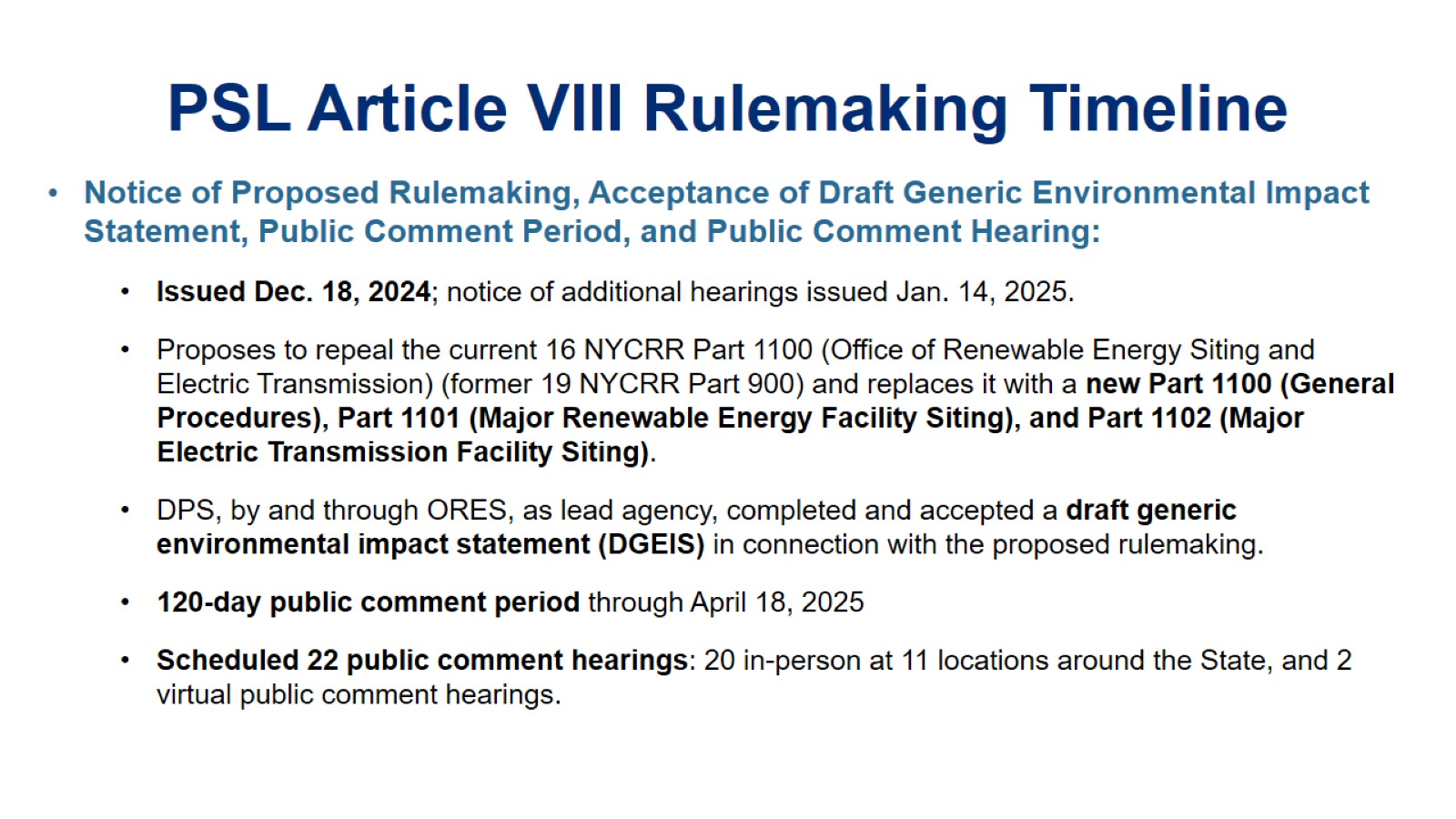 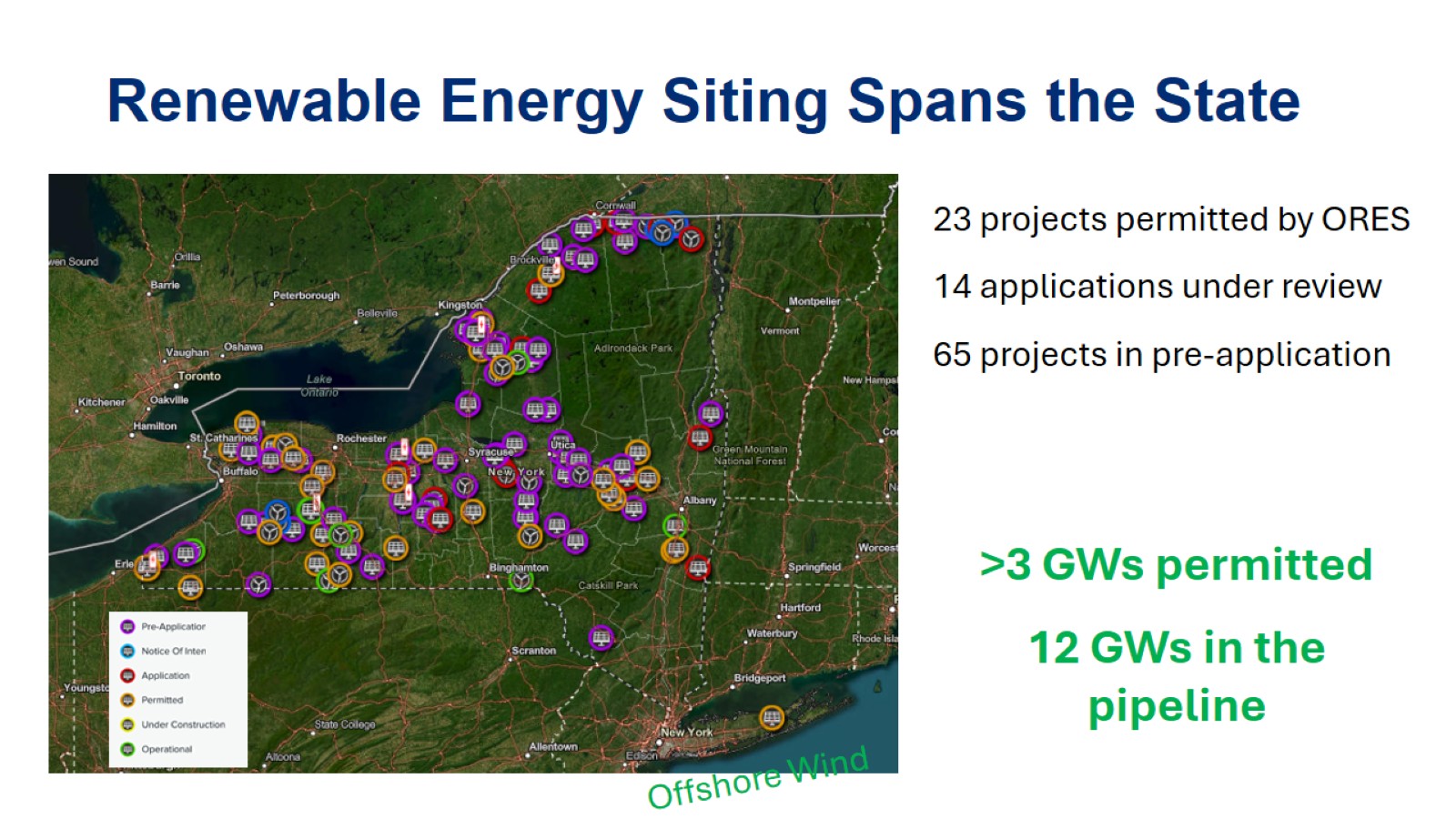 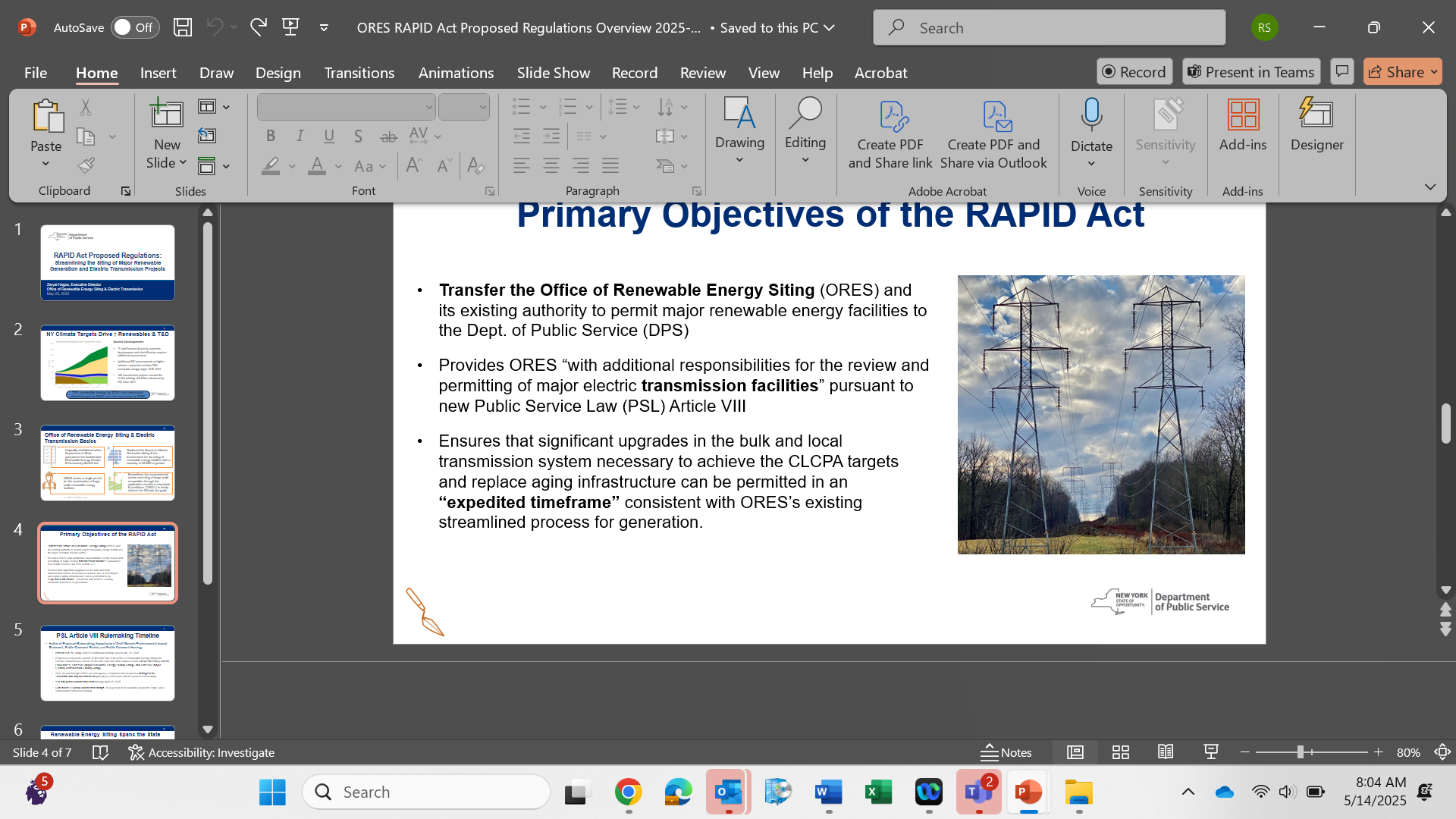 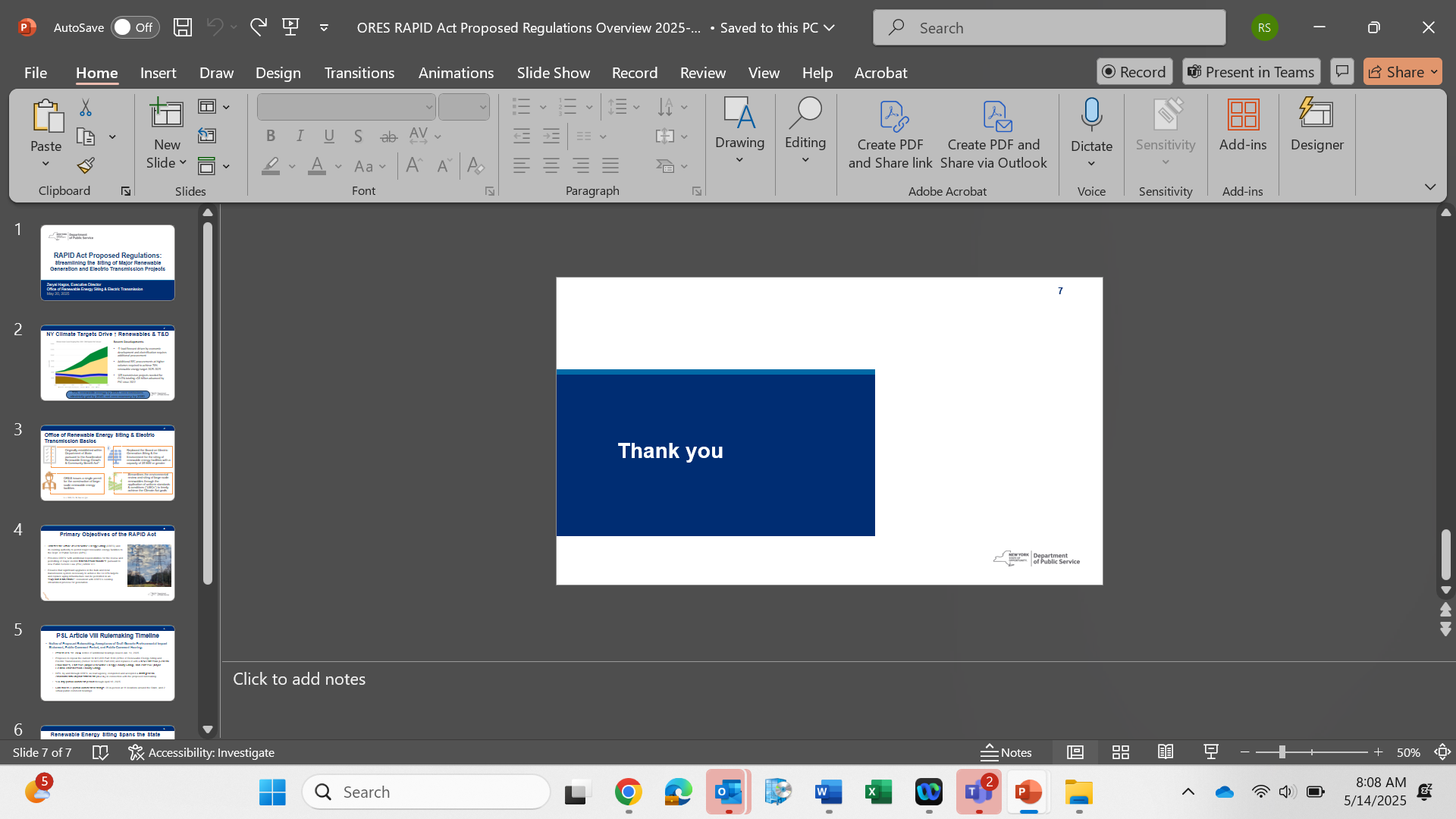 Thank you
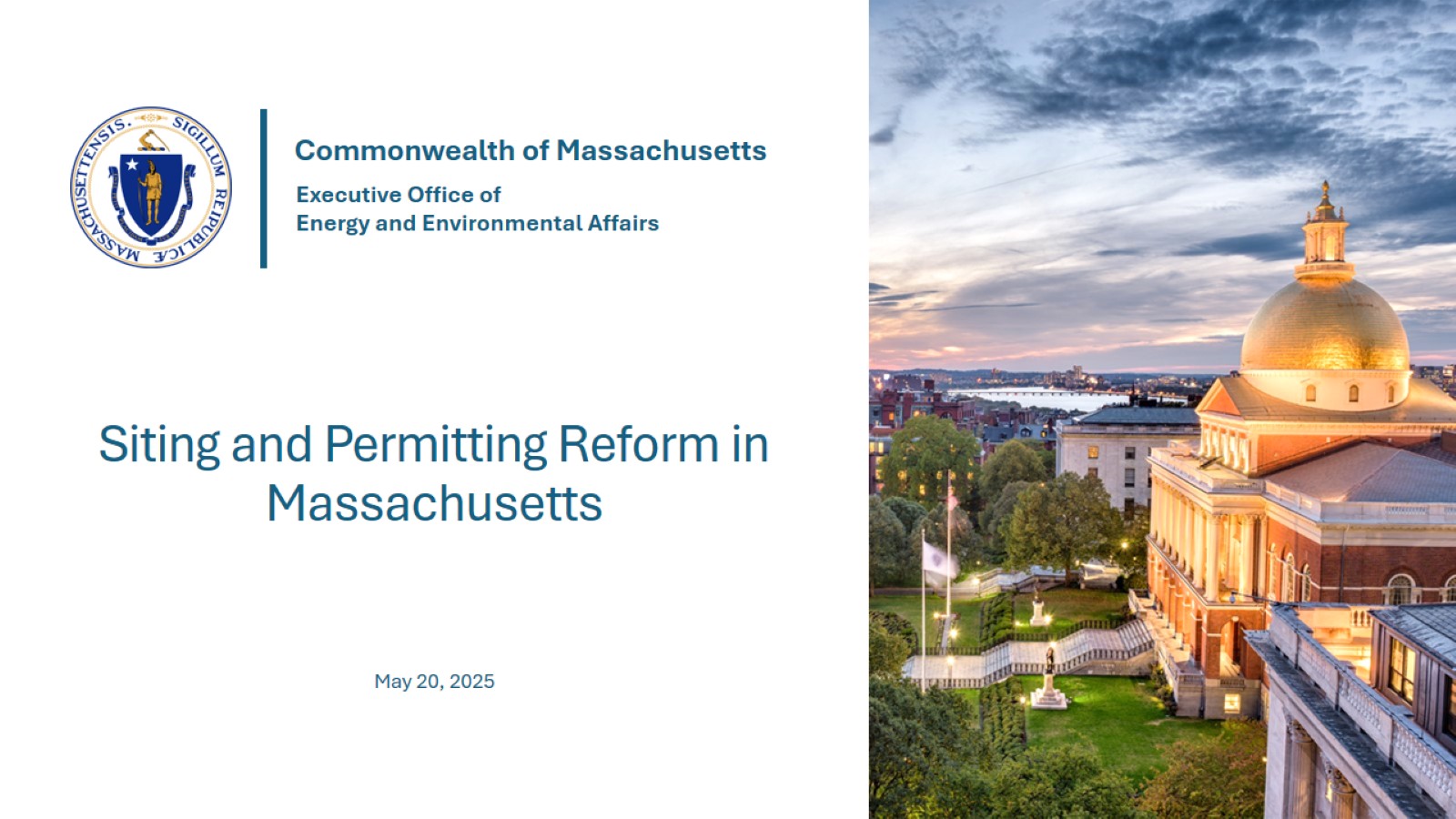 Siting and Permitting Reform in Massachusetts
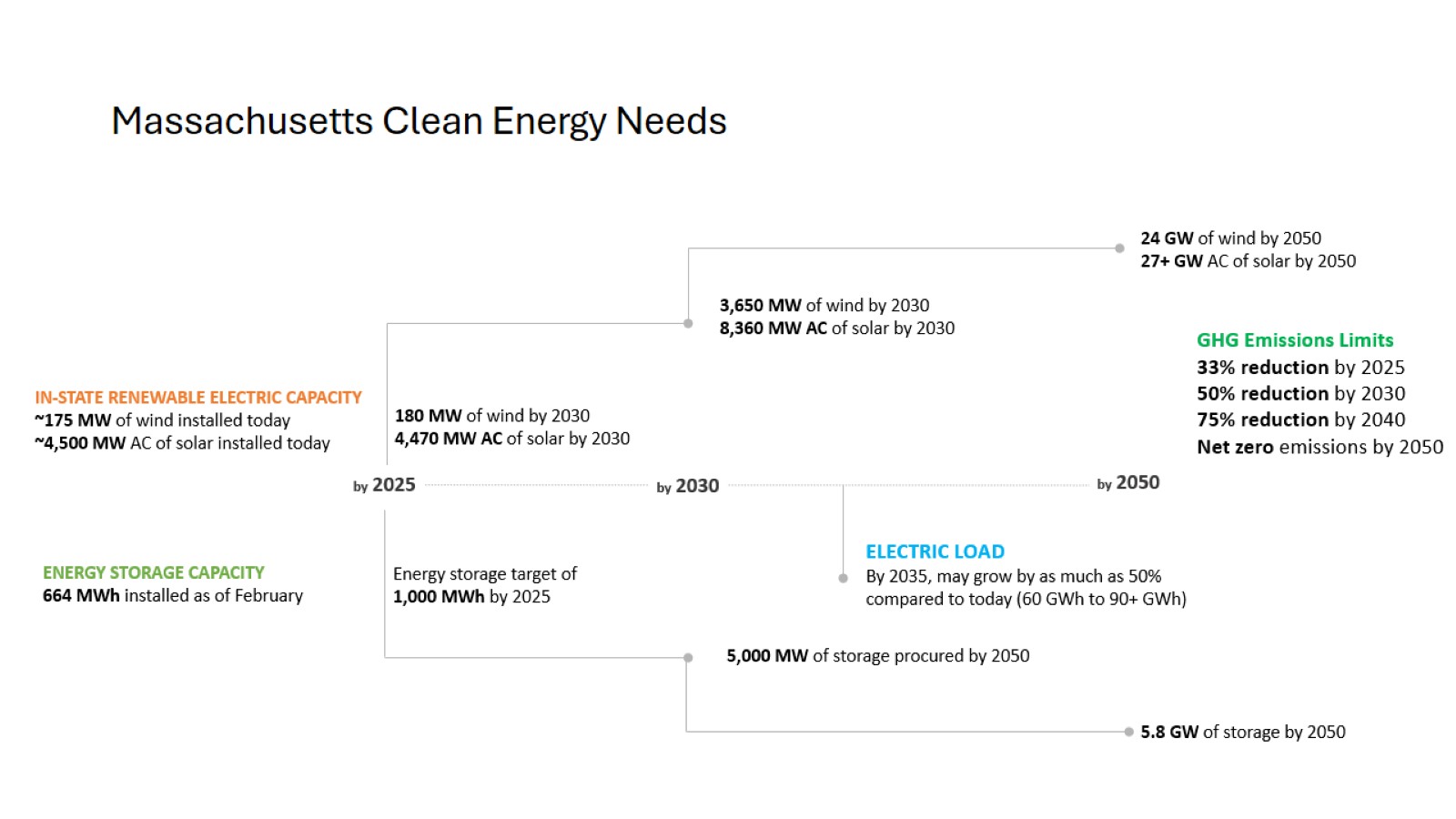 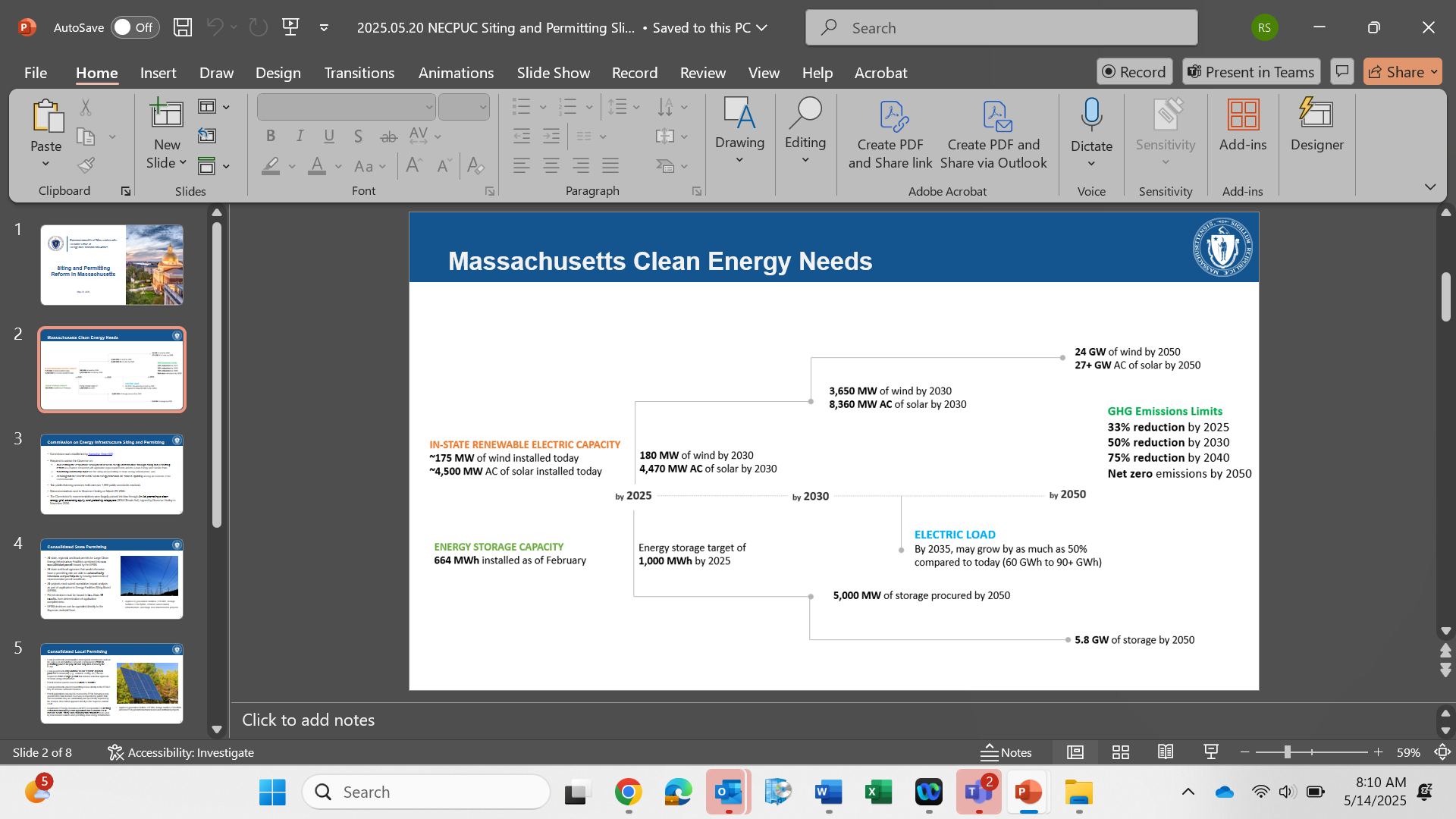 Massachusetts Clean Energy Needs
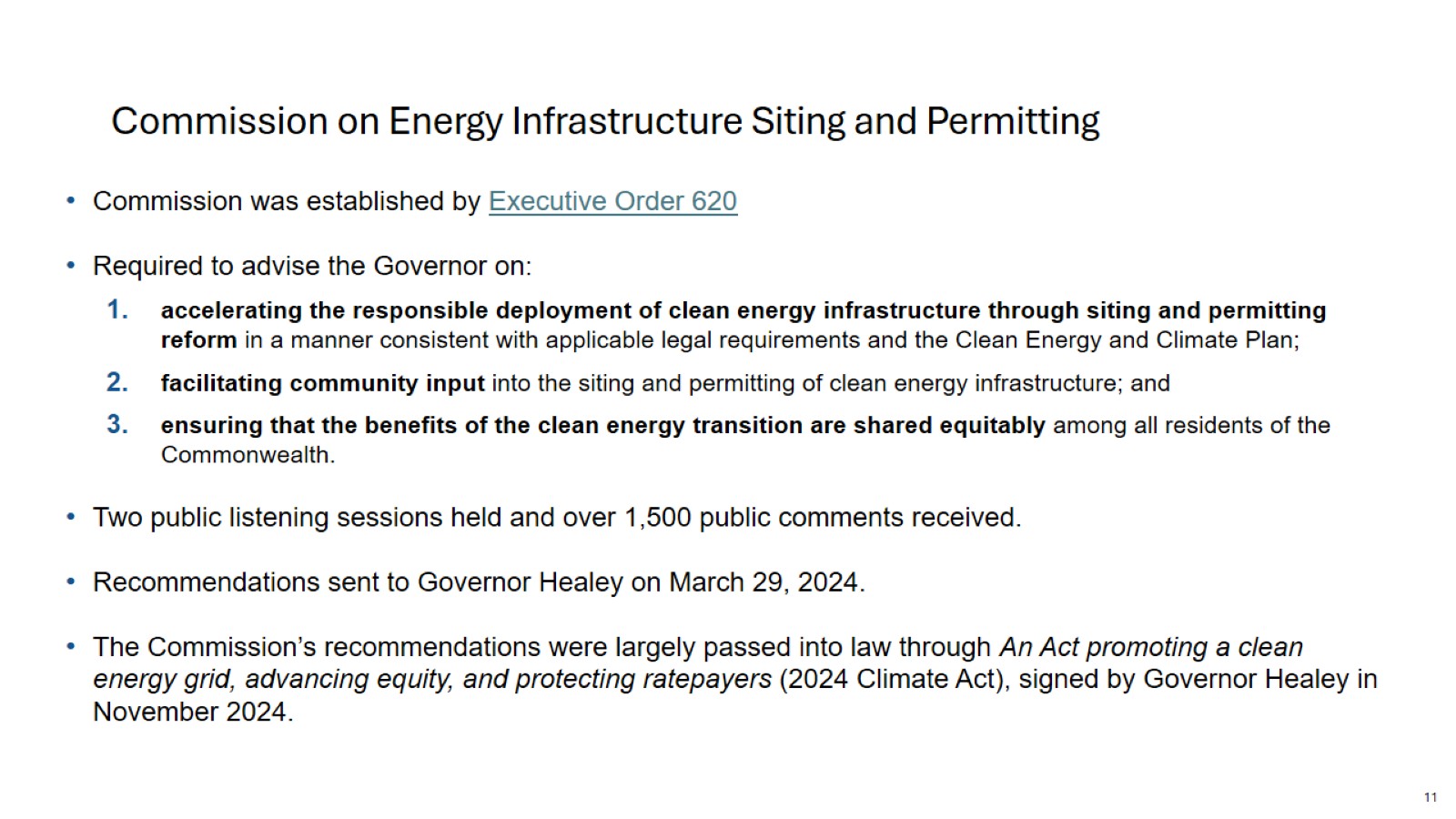 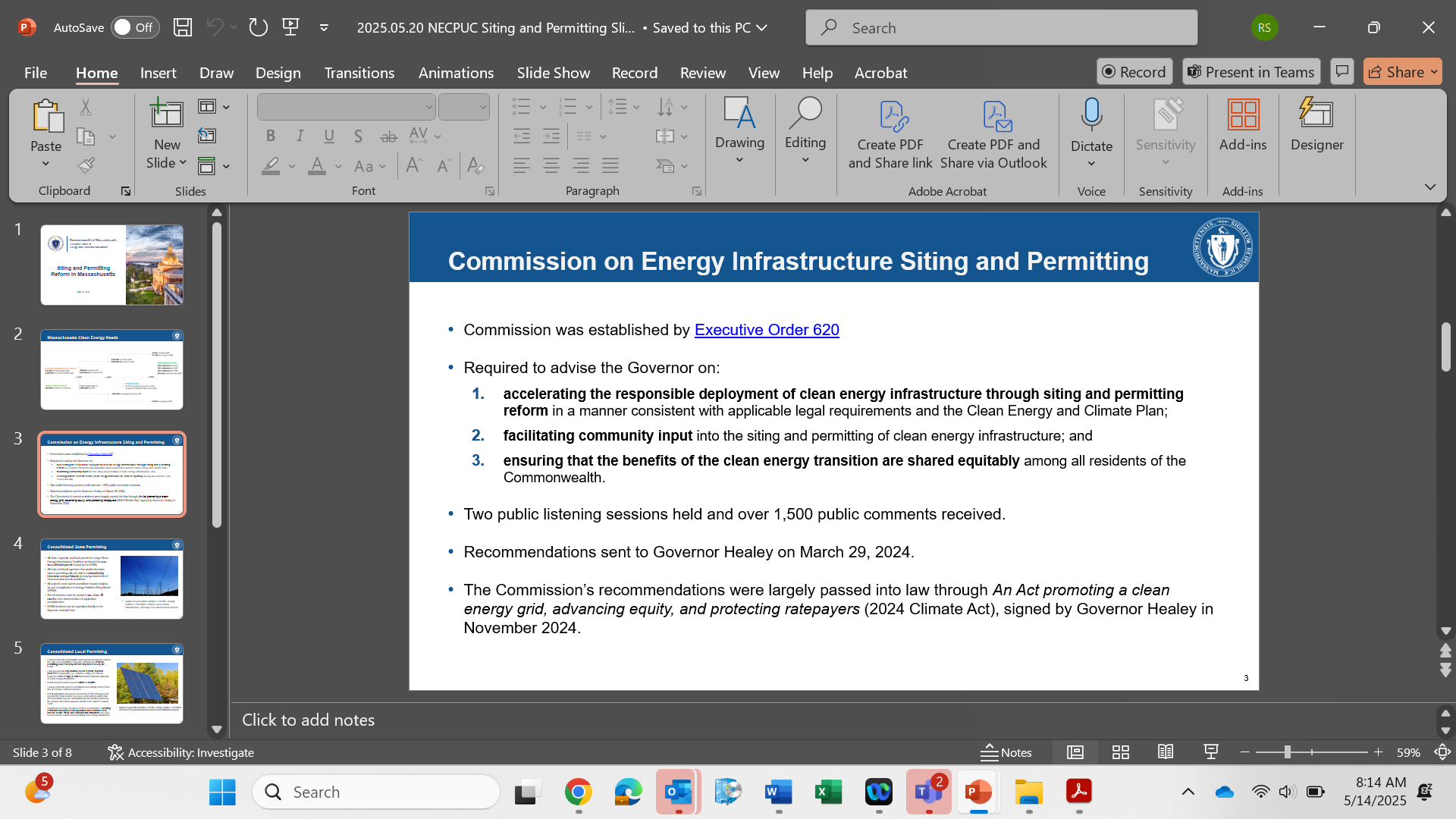 Commission on Energy Infrastructure Siting and Permitting
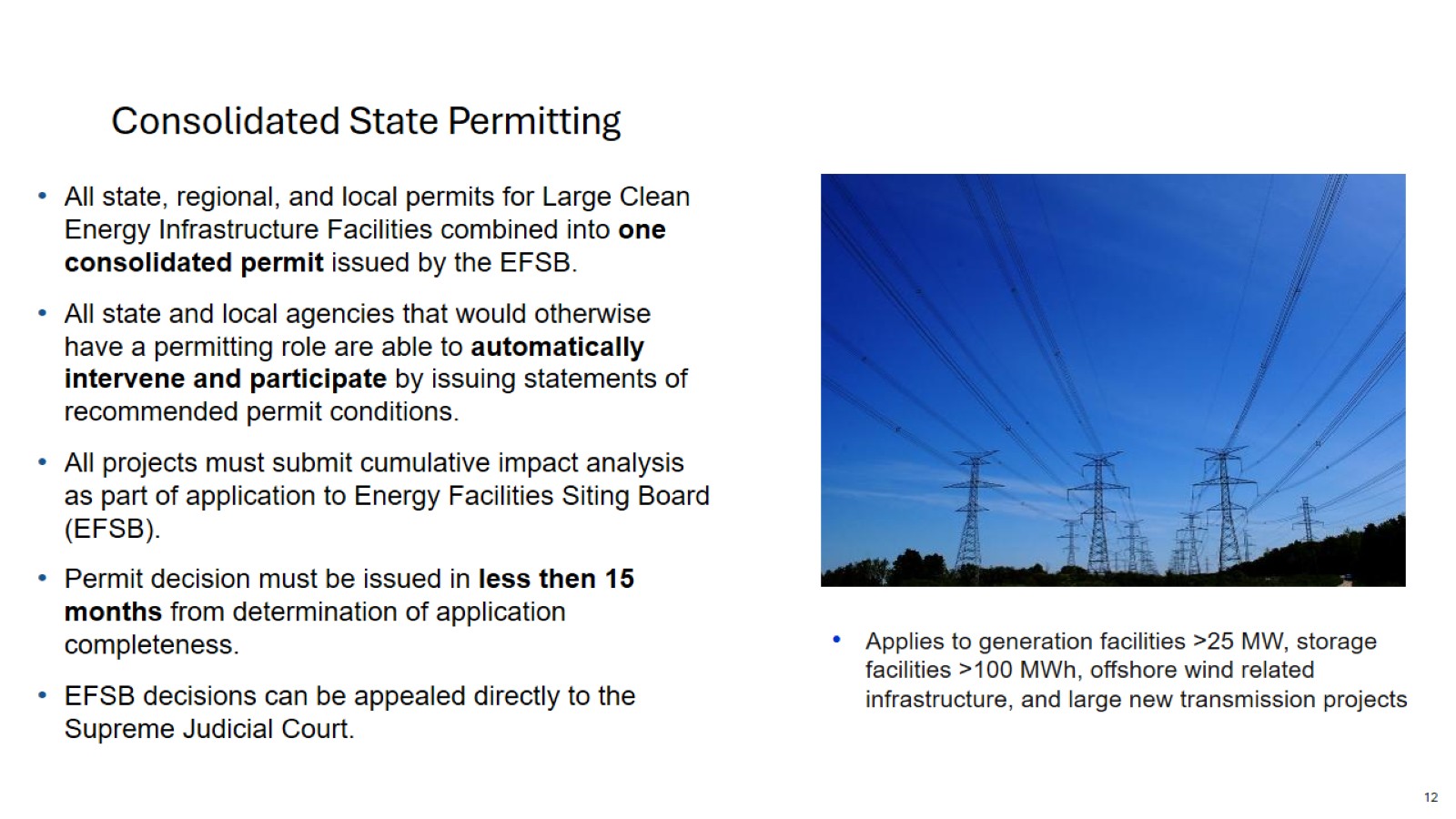 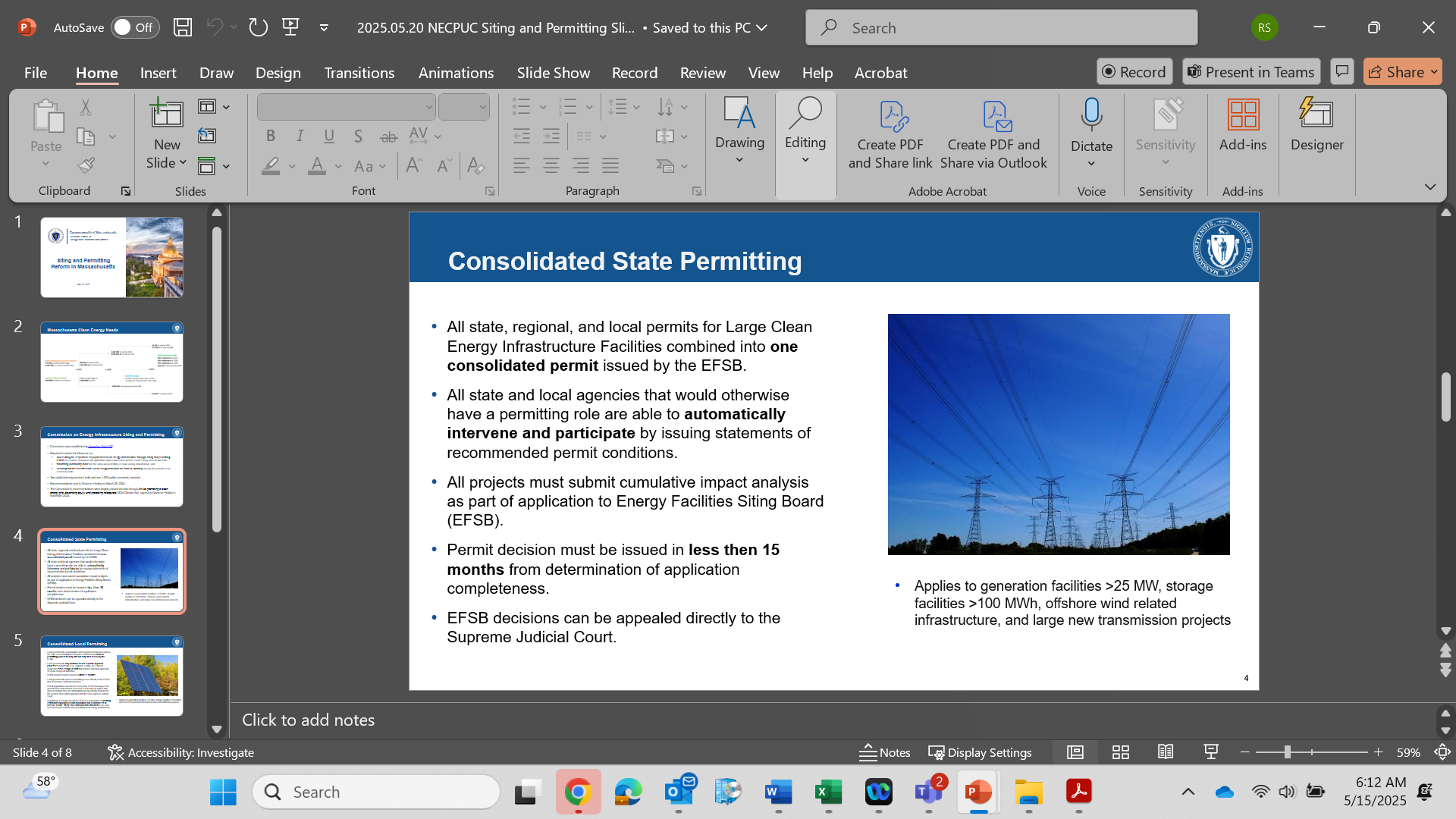 Consolidated State Permitting
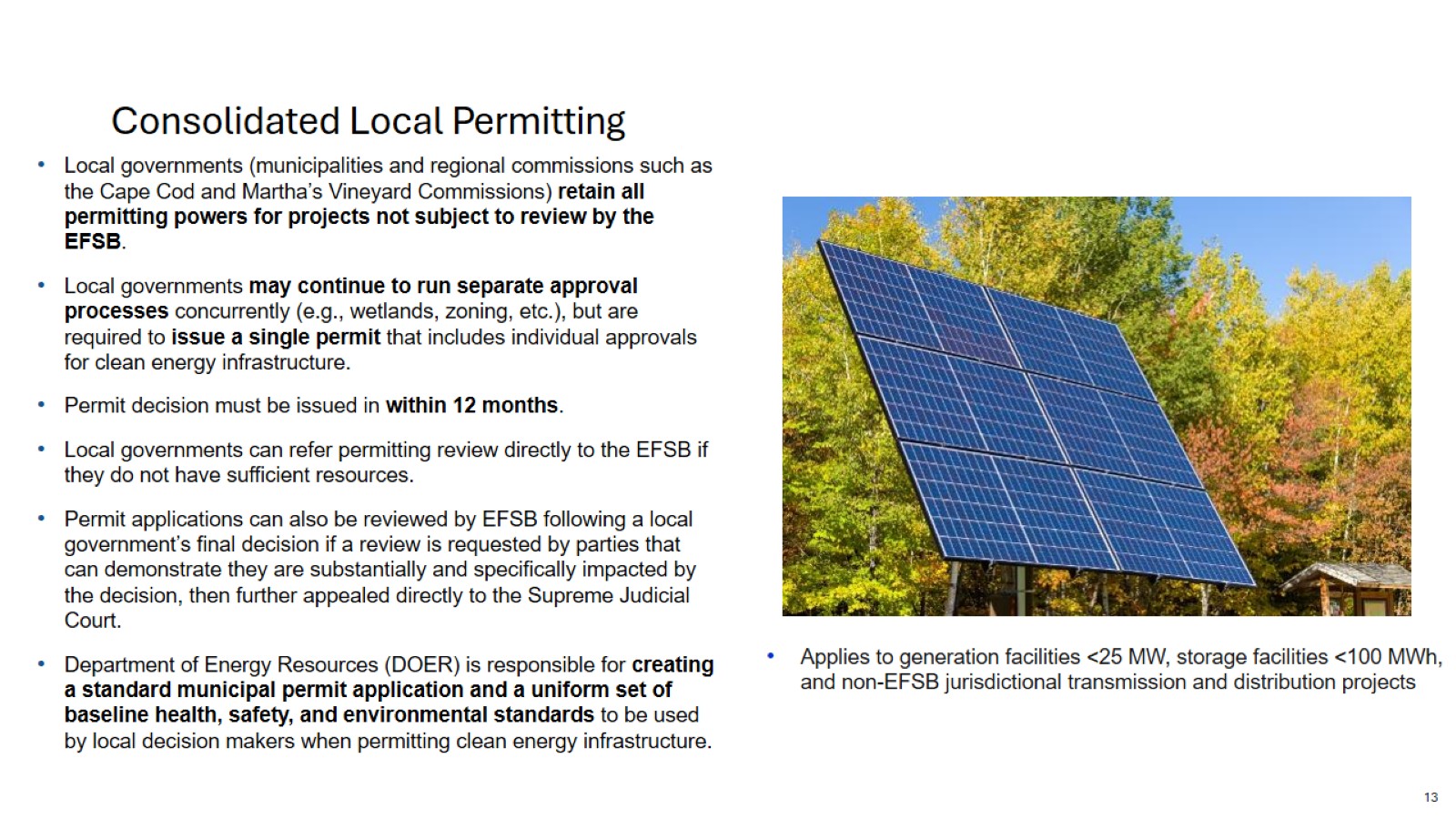 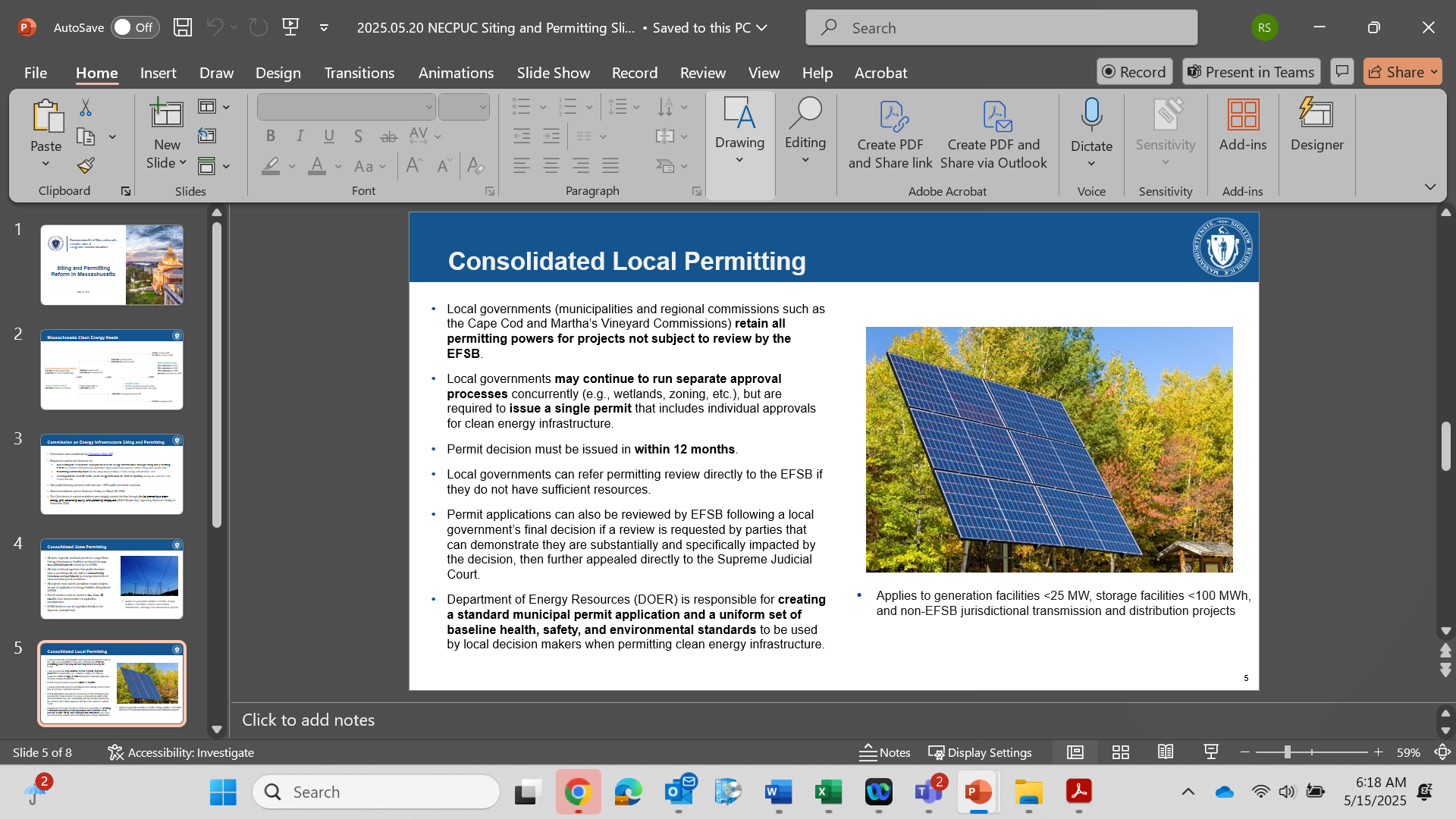 Consolidated Local Permitting
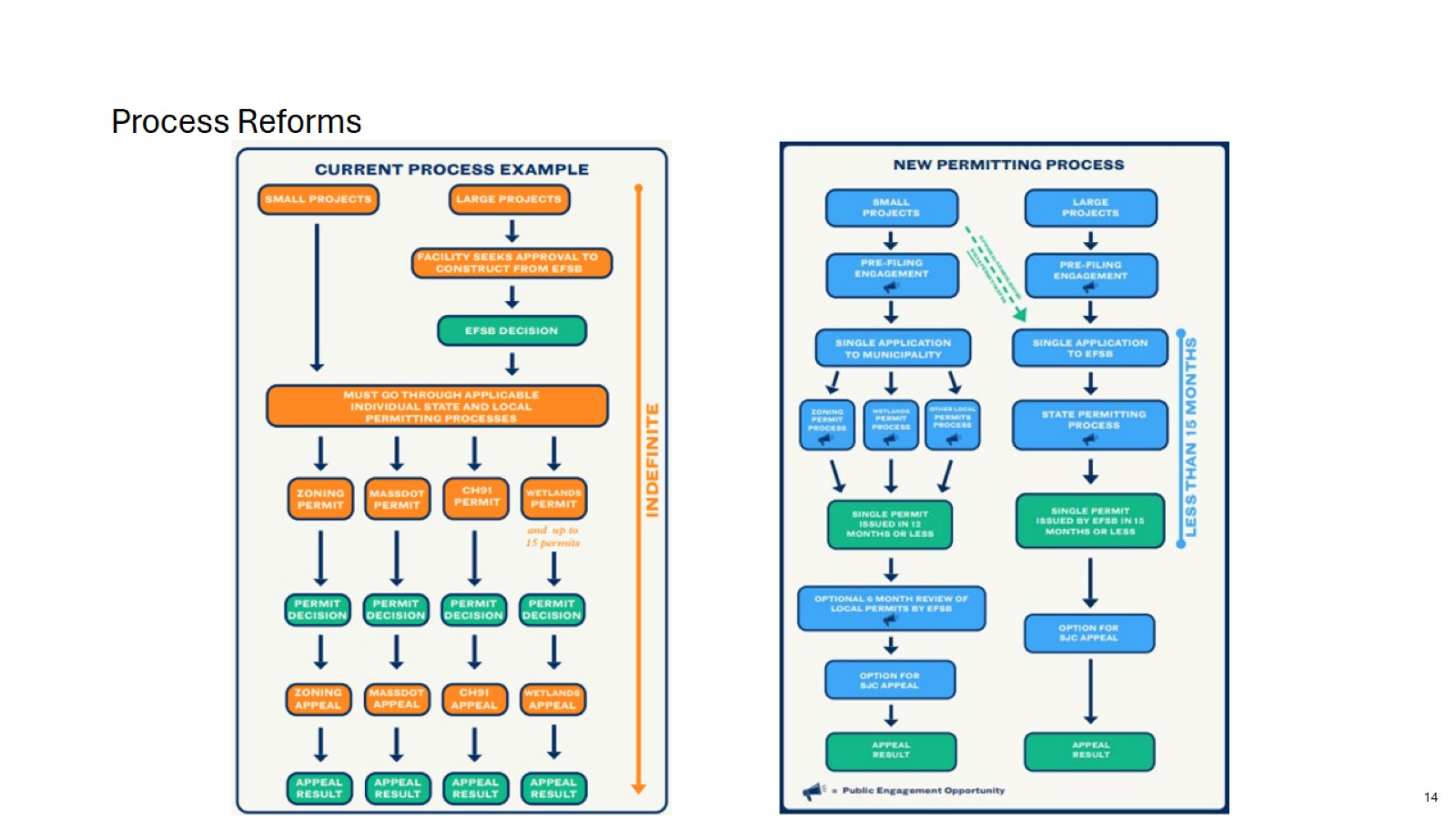 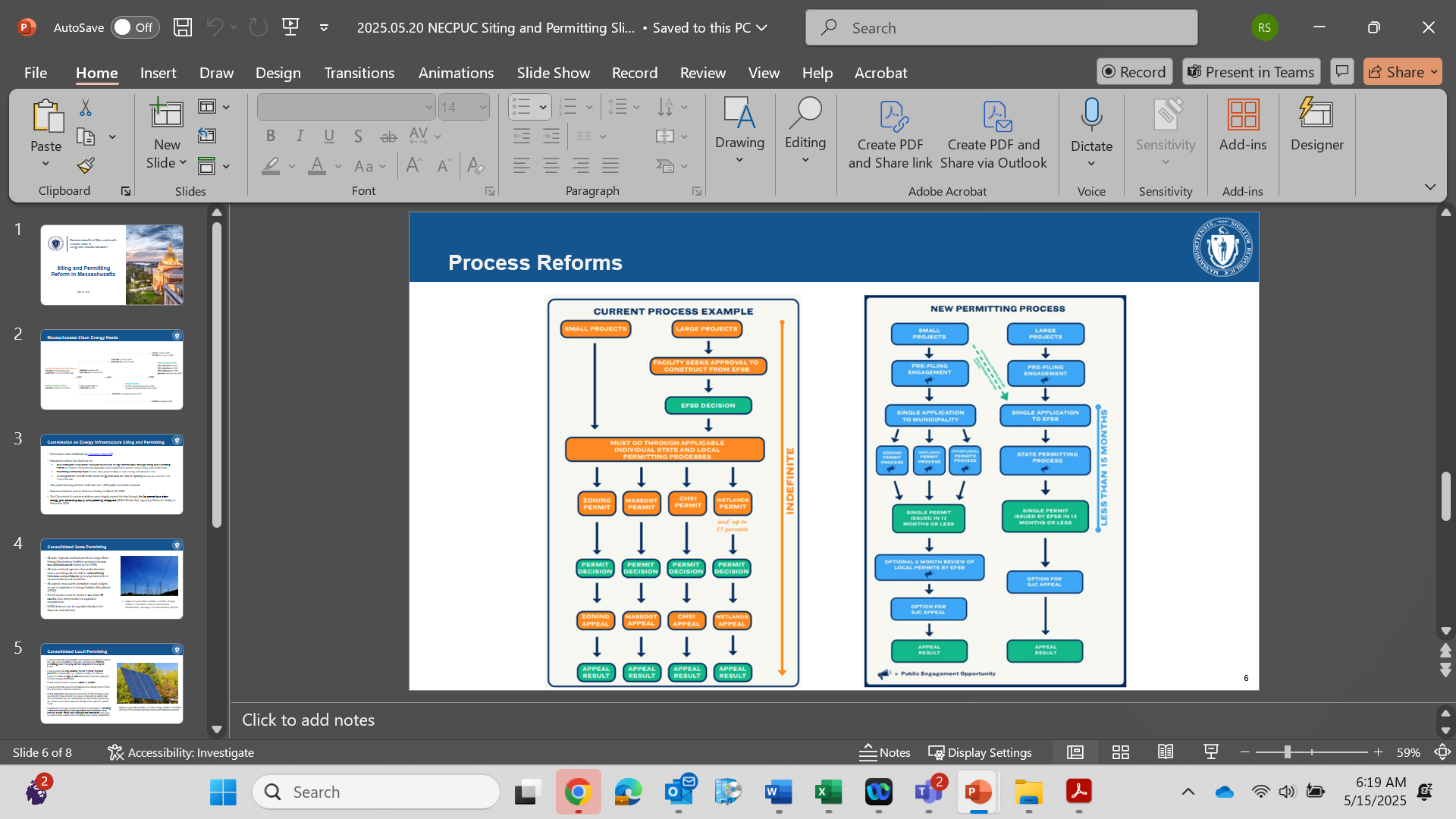 Process Reforms
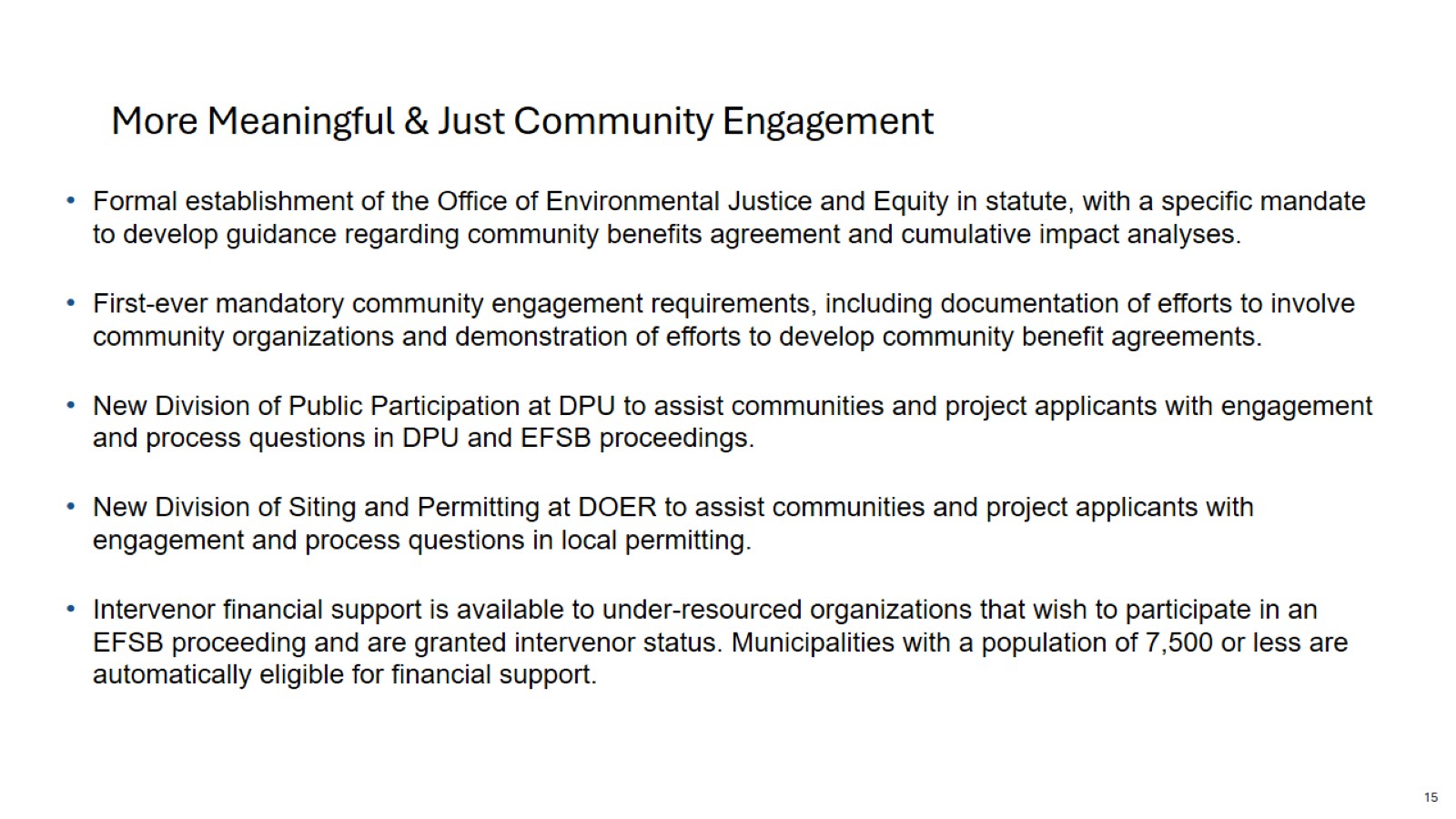 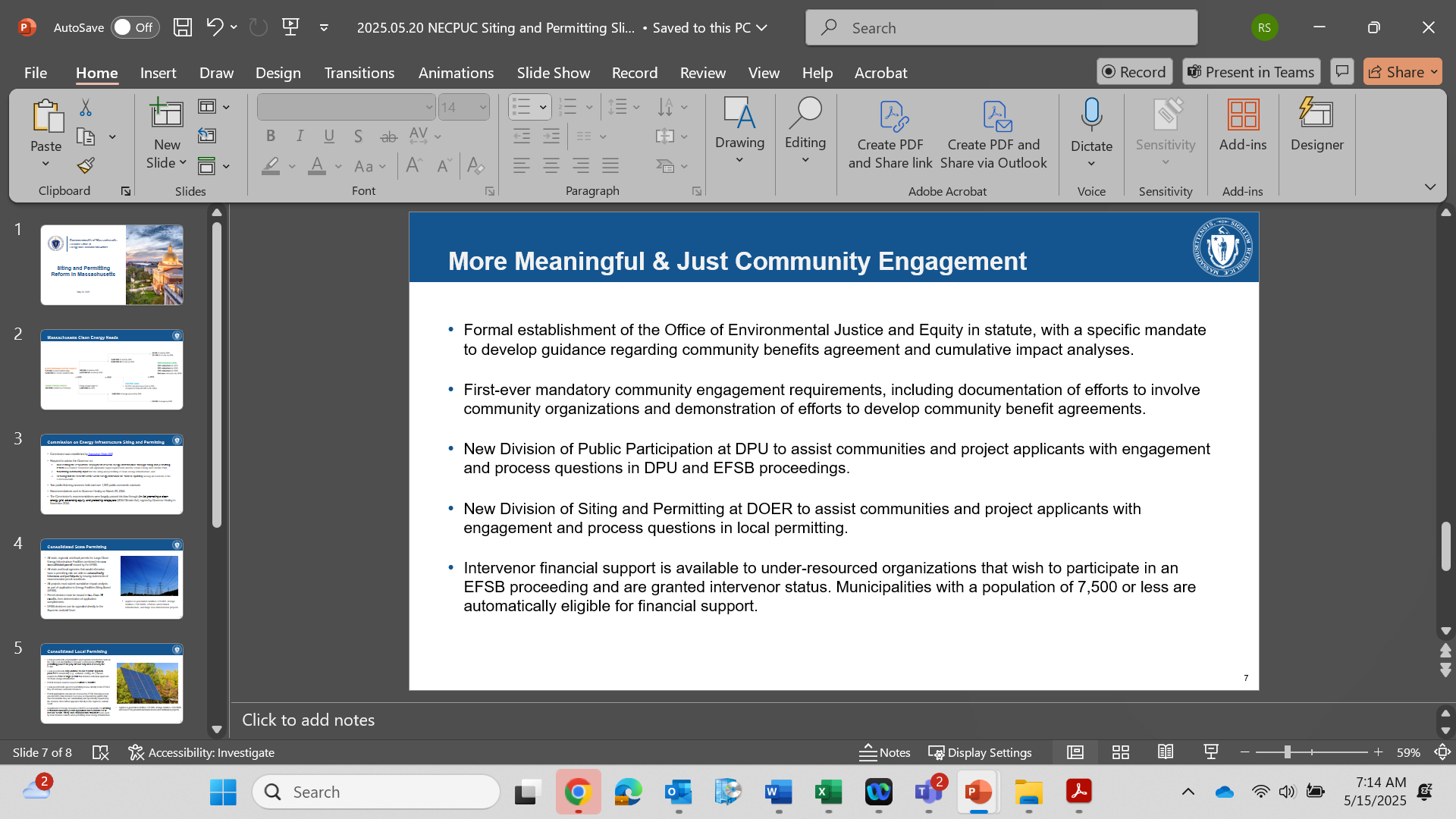 More Meaningful & Just Community Engagement
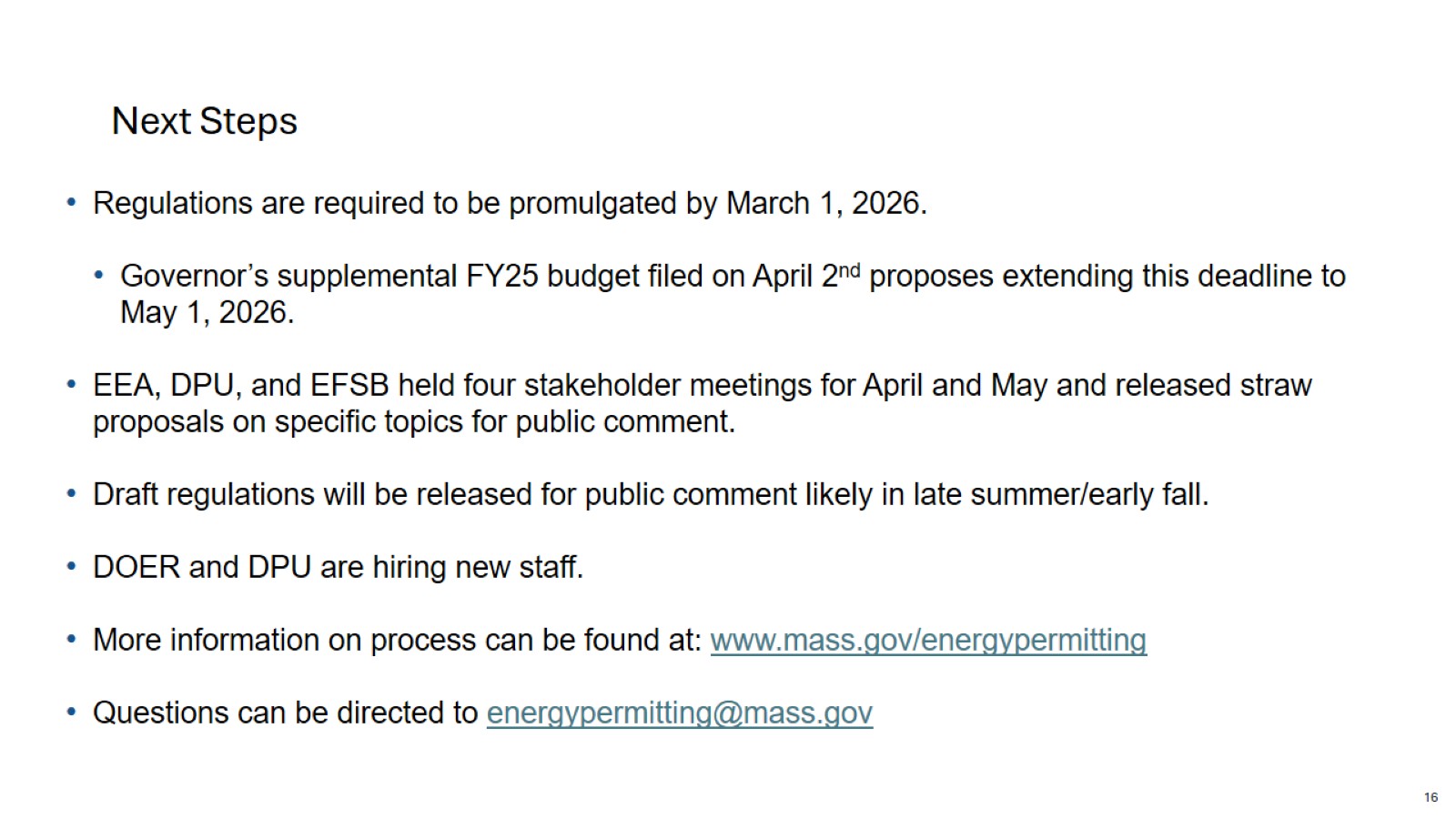 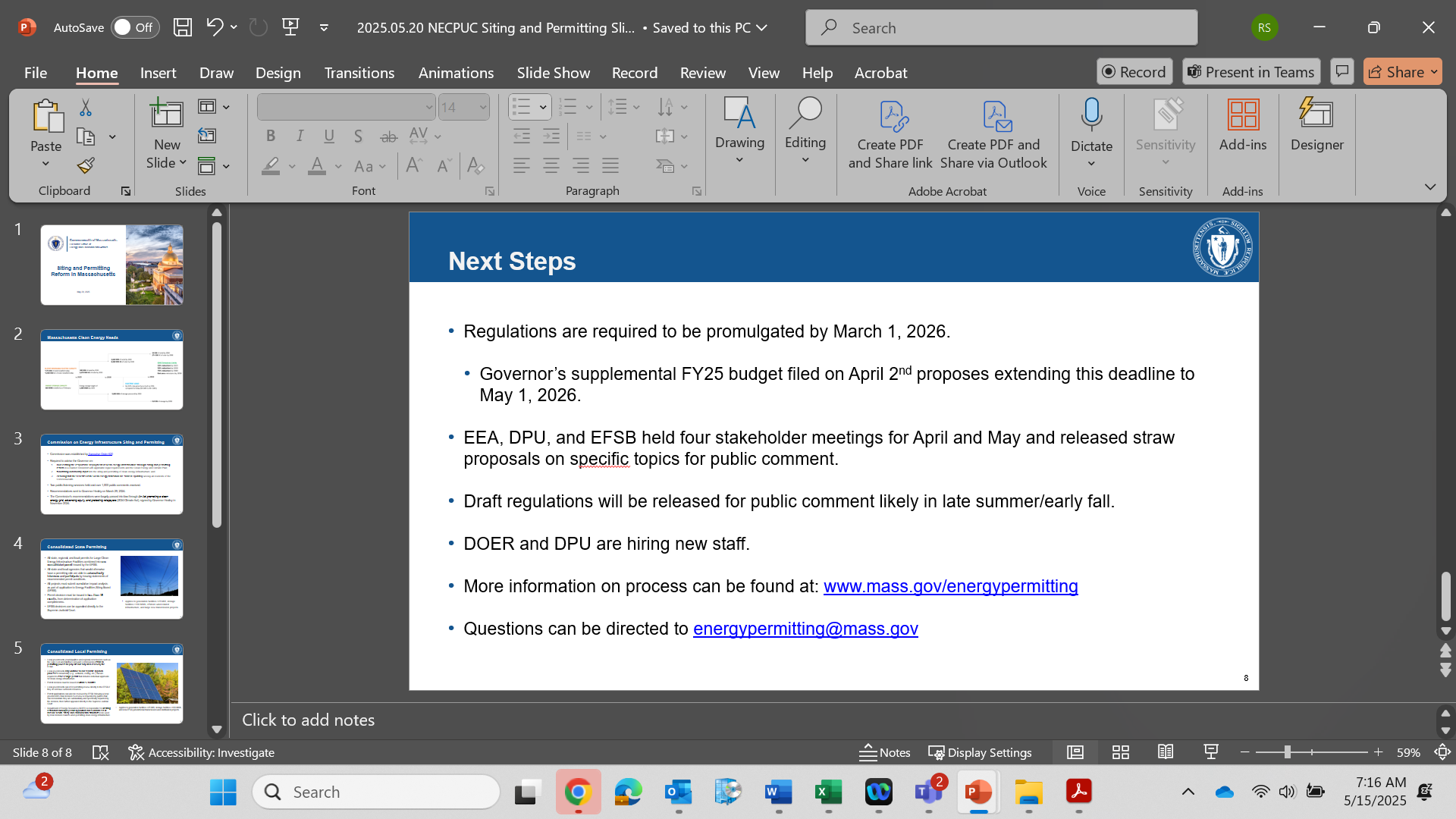 Next Steps
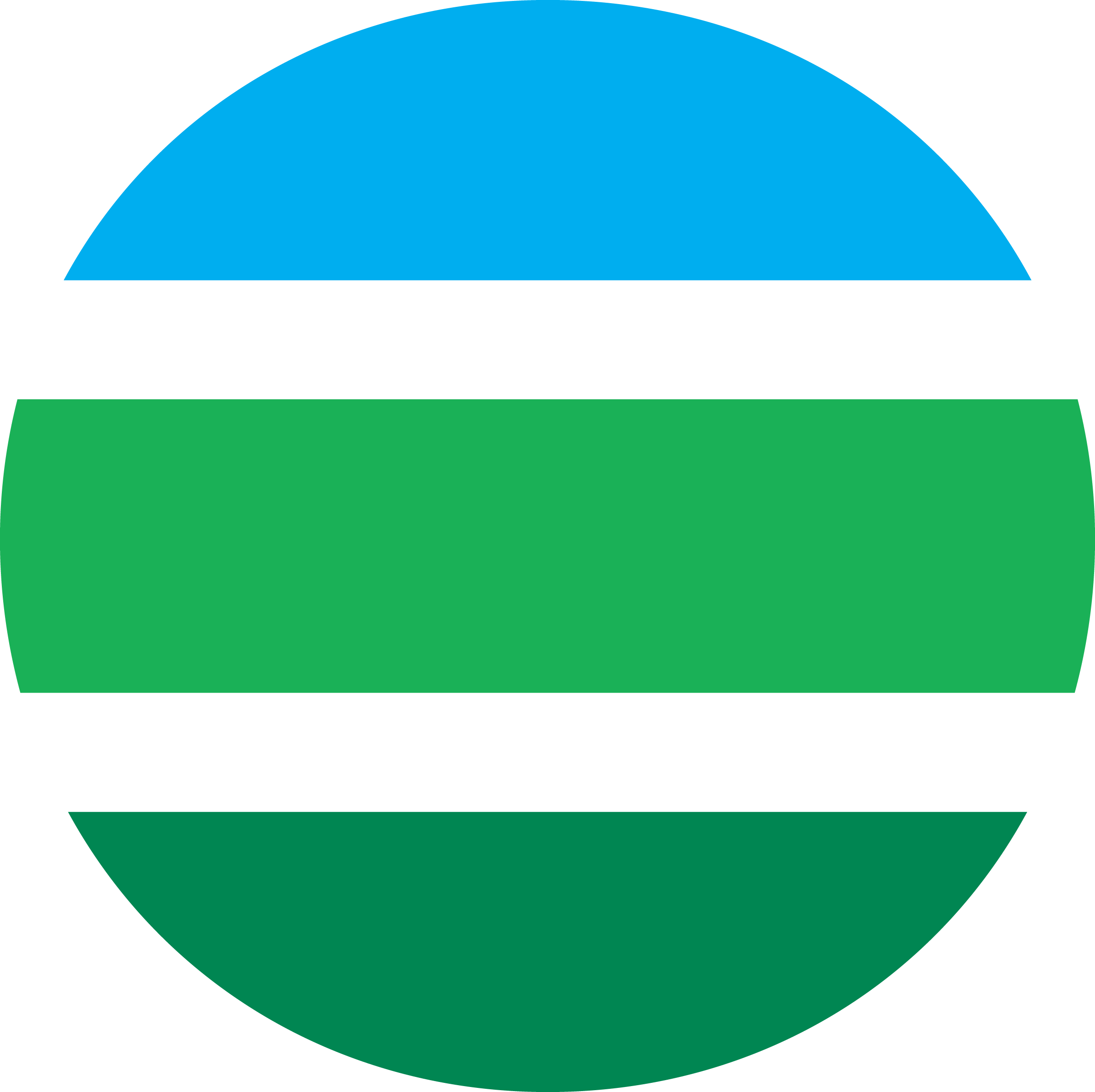 2025 NECPUC SymposiumNew Ideas on Siting and Permitting Clean Energy Theresa Hopkins-StatenVice President, Corporate Citizenship & Equity President, Eversource Foundation
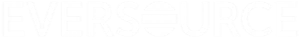 2025-05-20
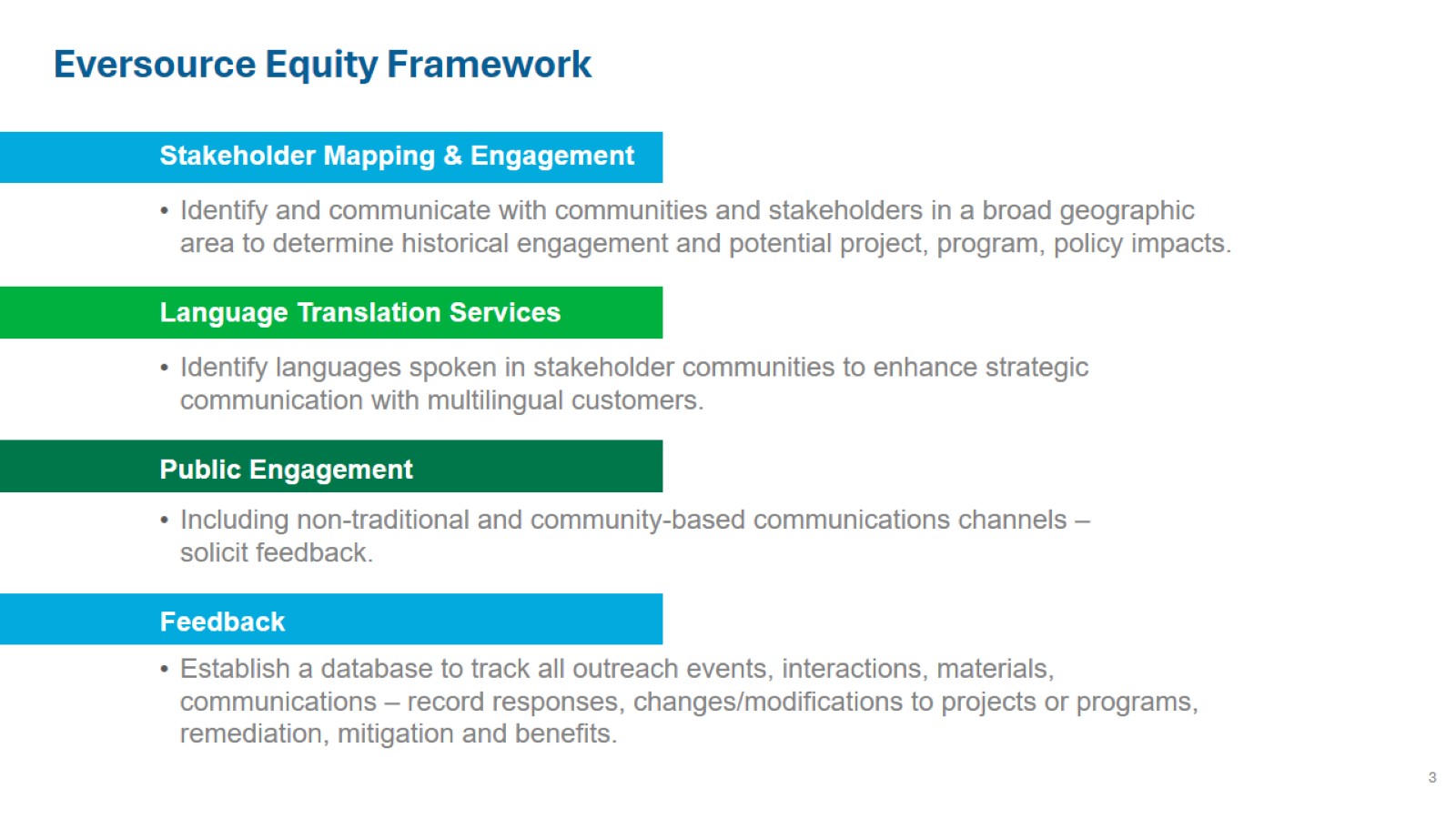 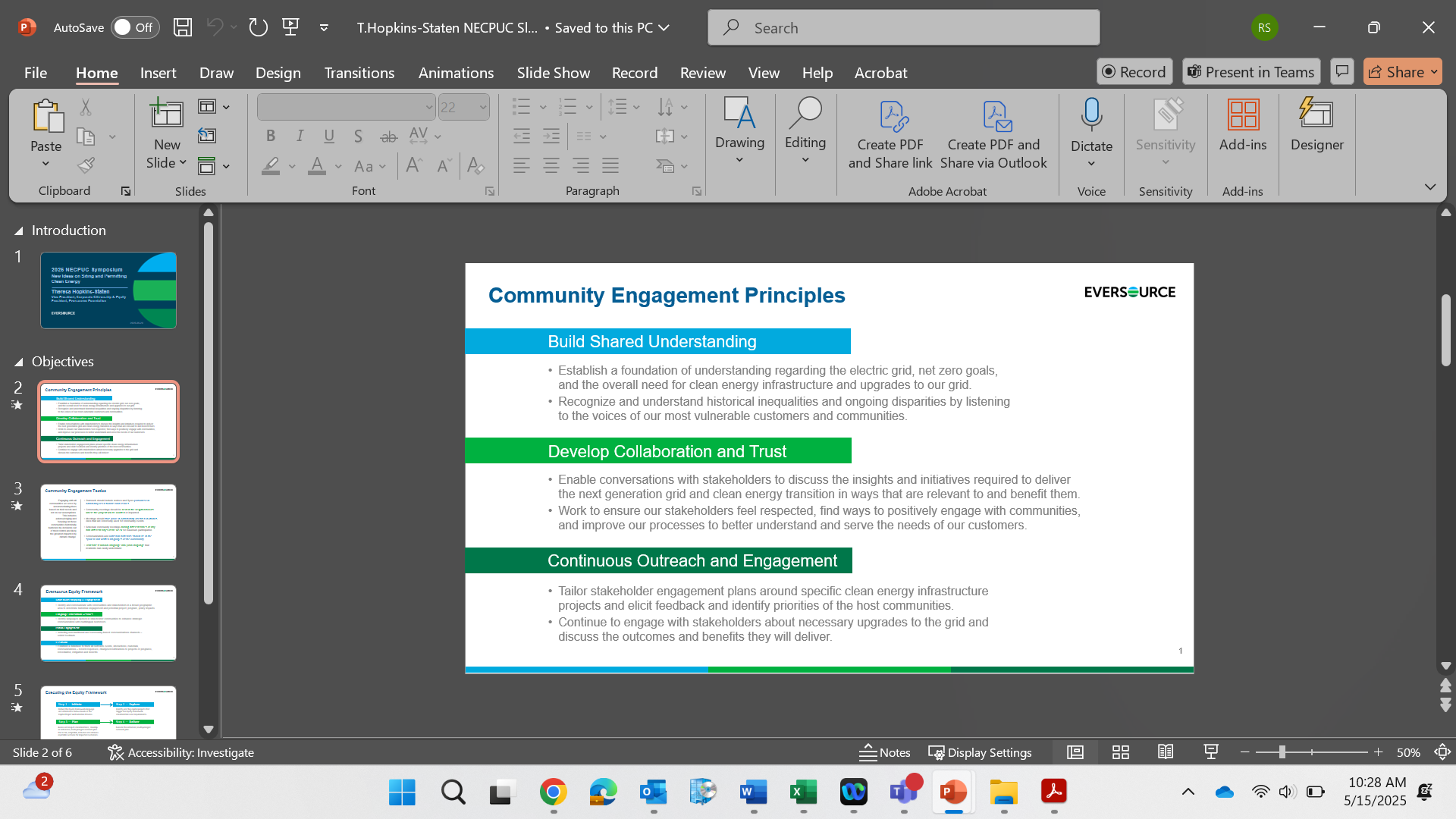 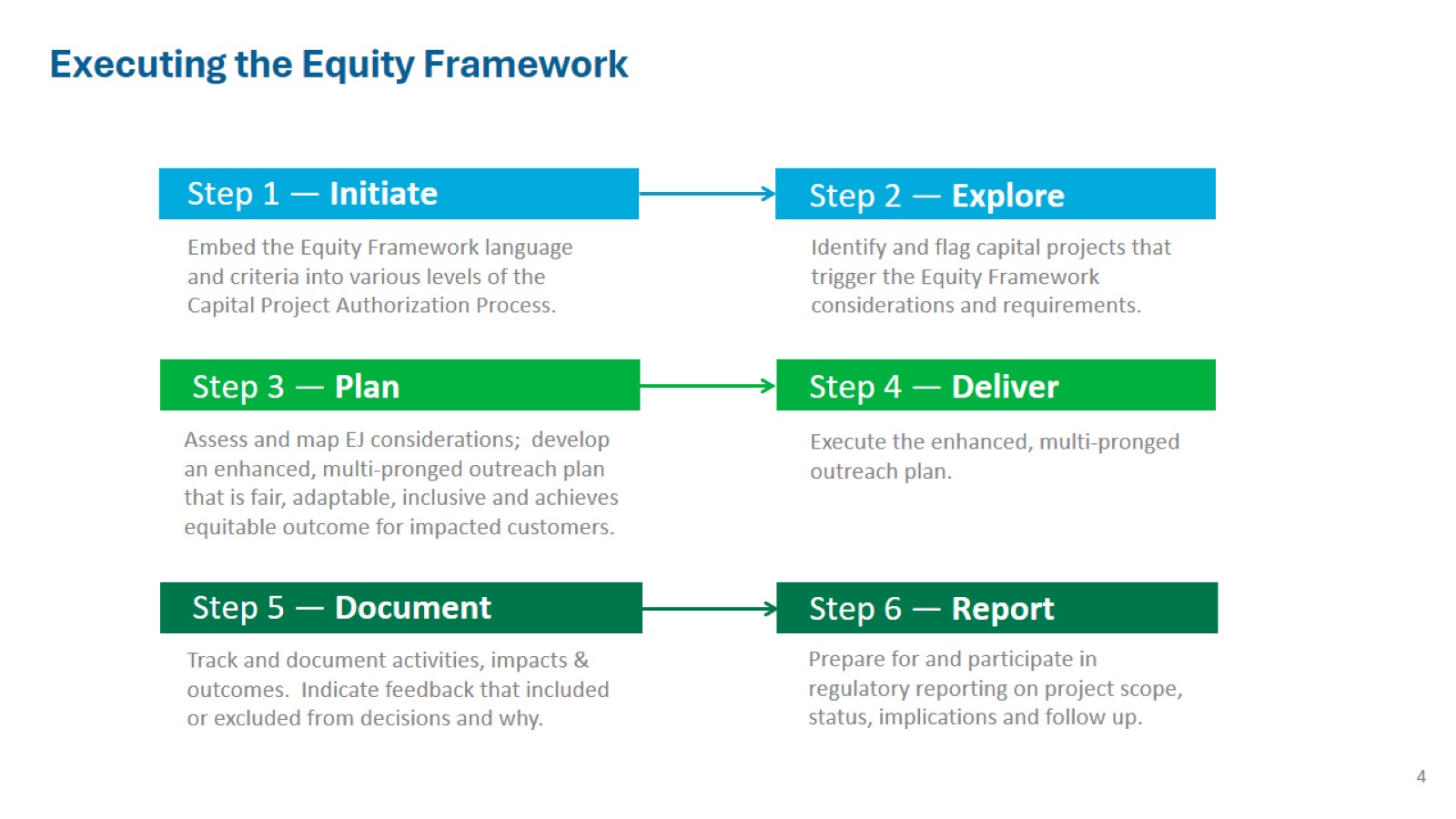 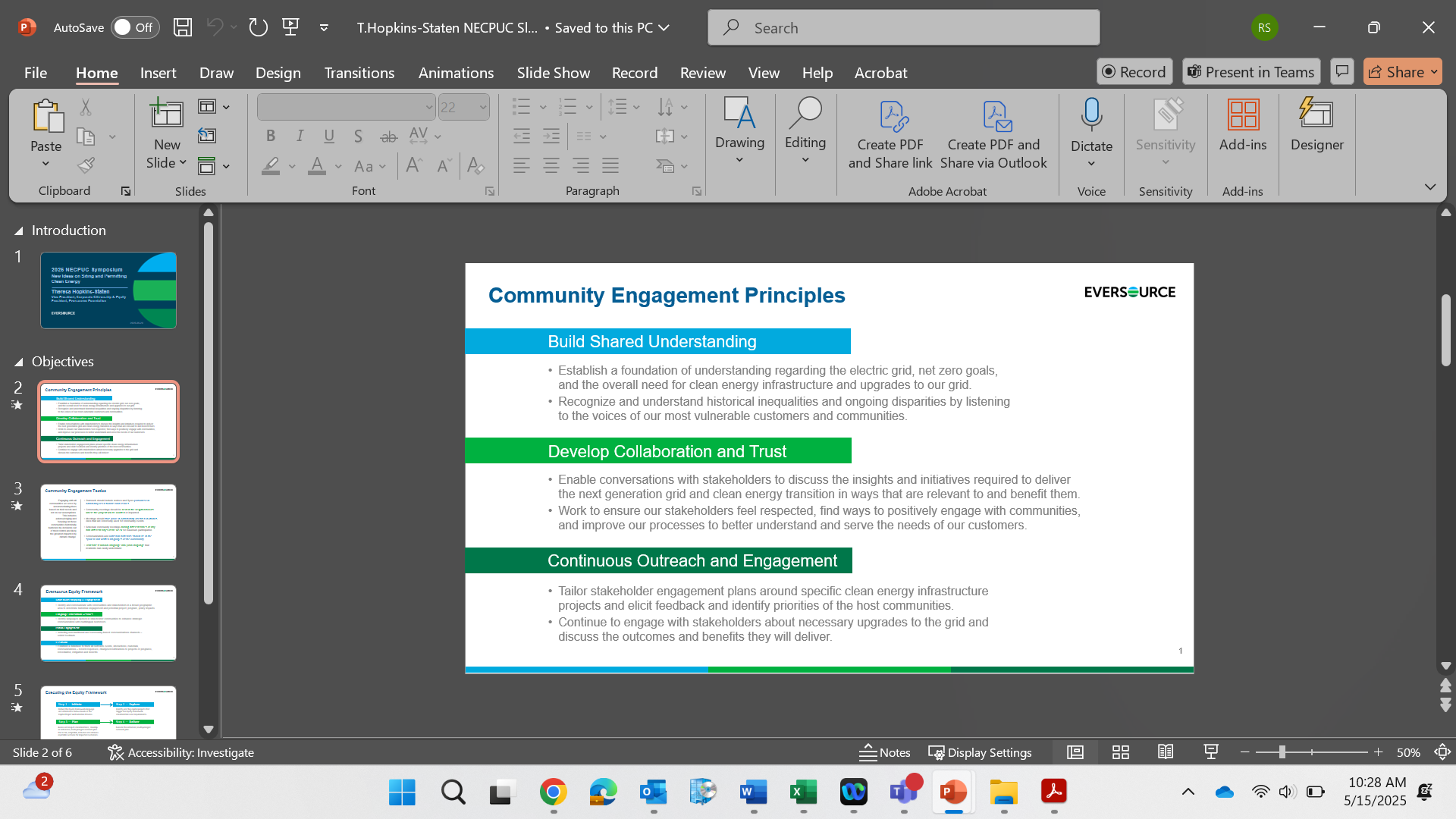 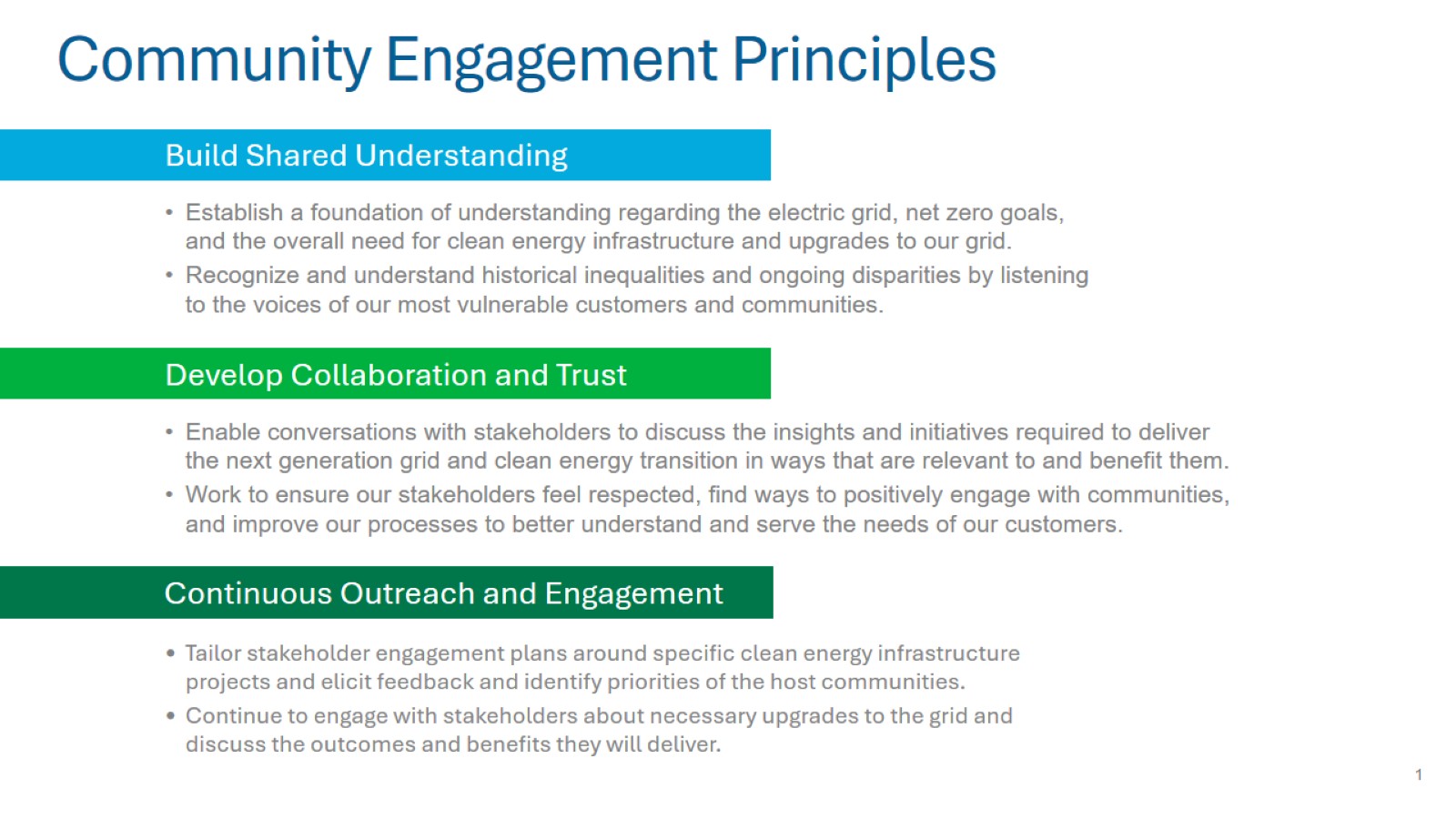 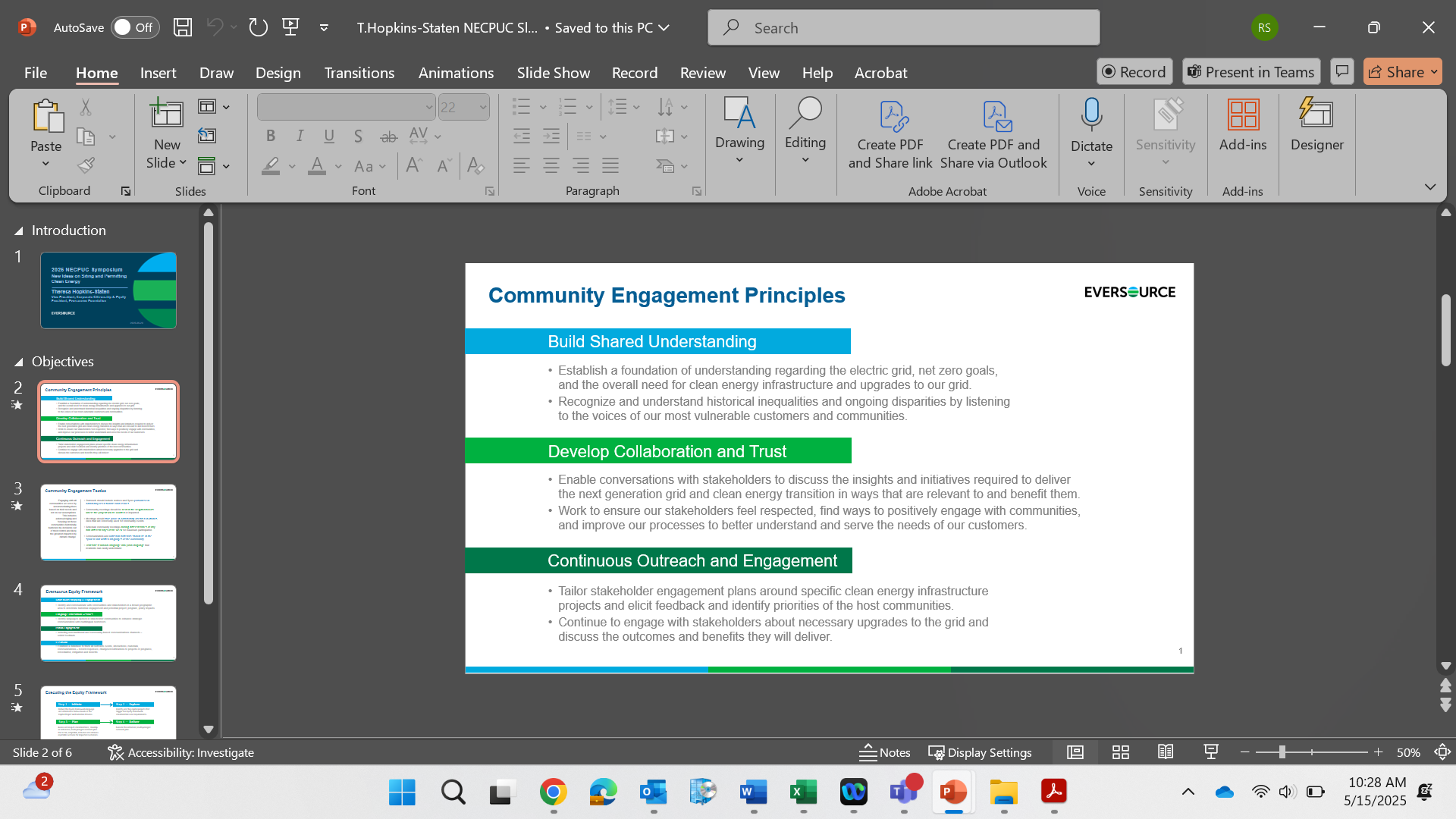 Community Engagement Principles
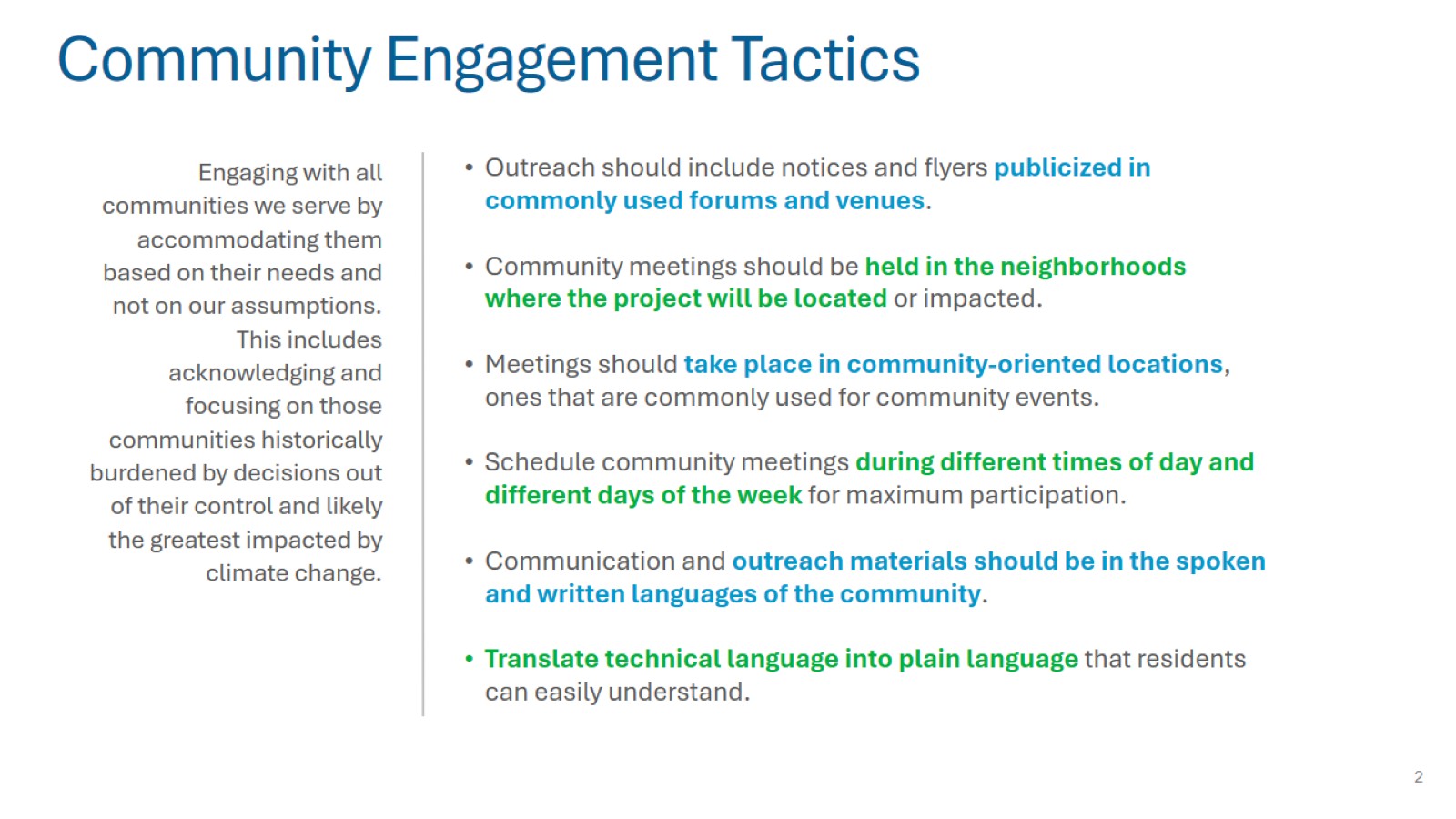 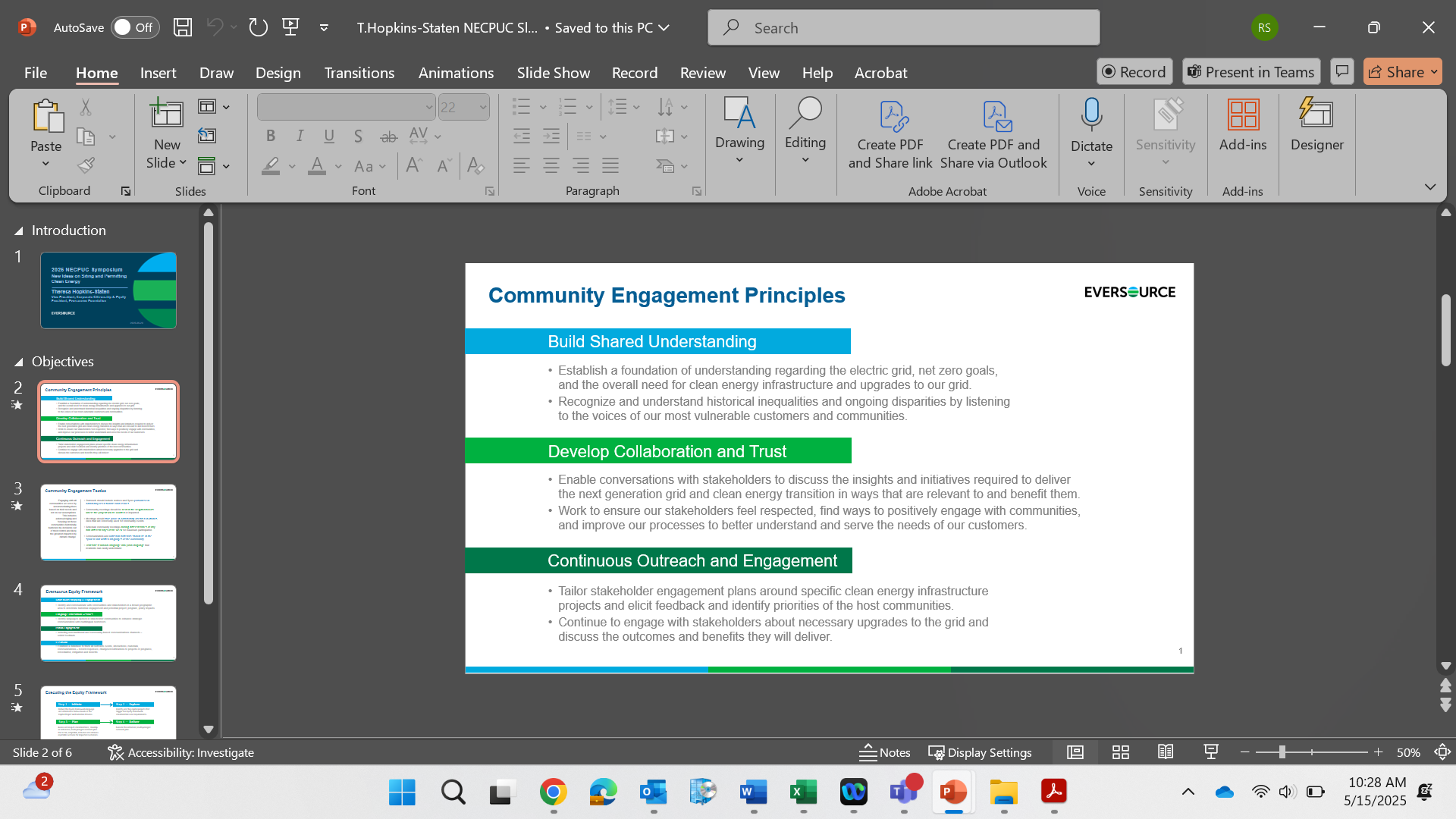 Community Engagement Tactics
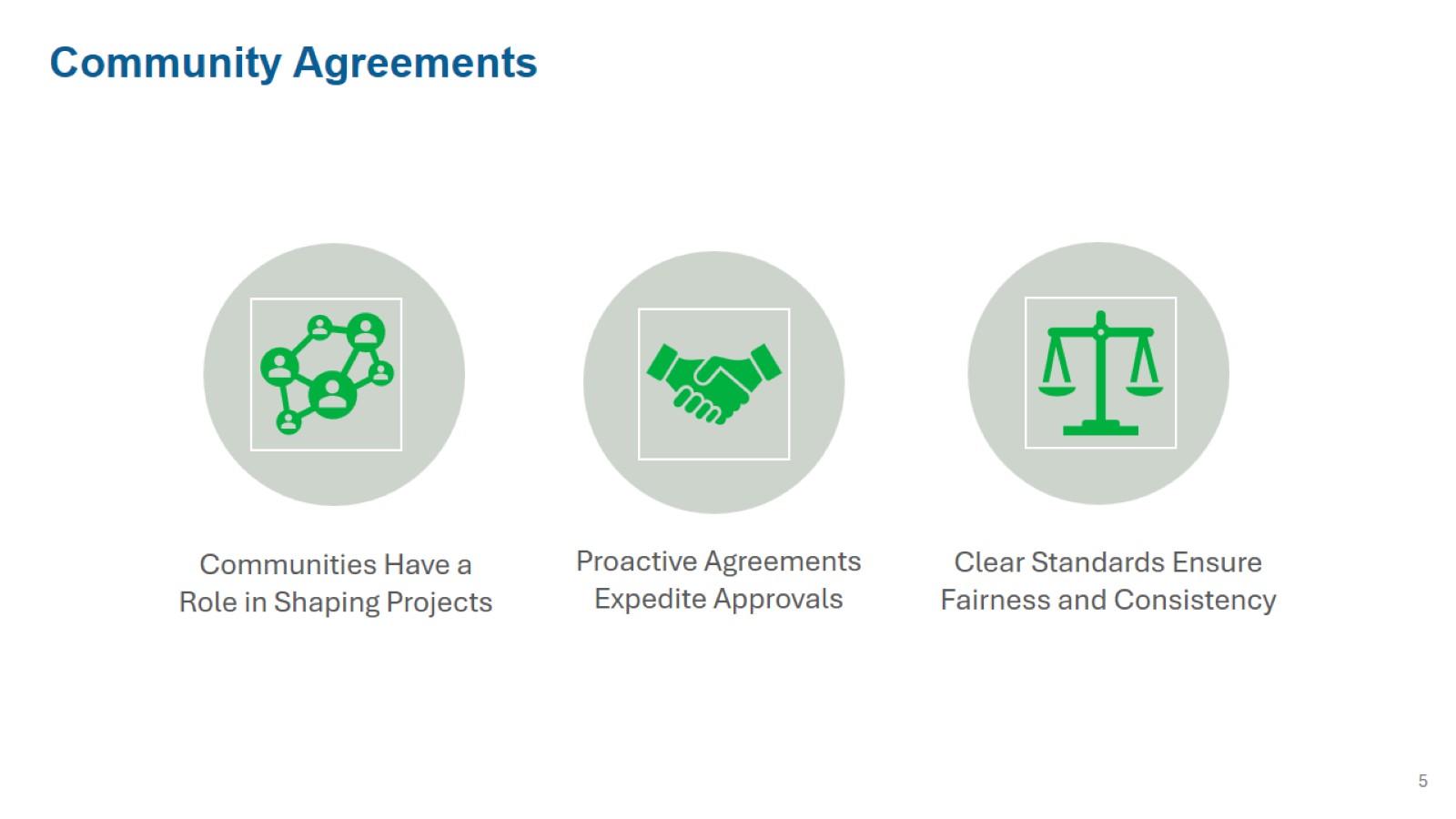 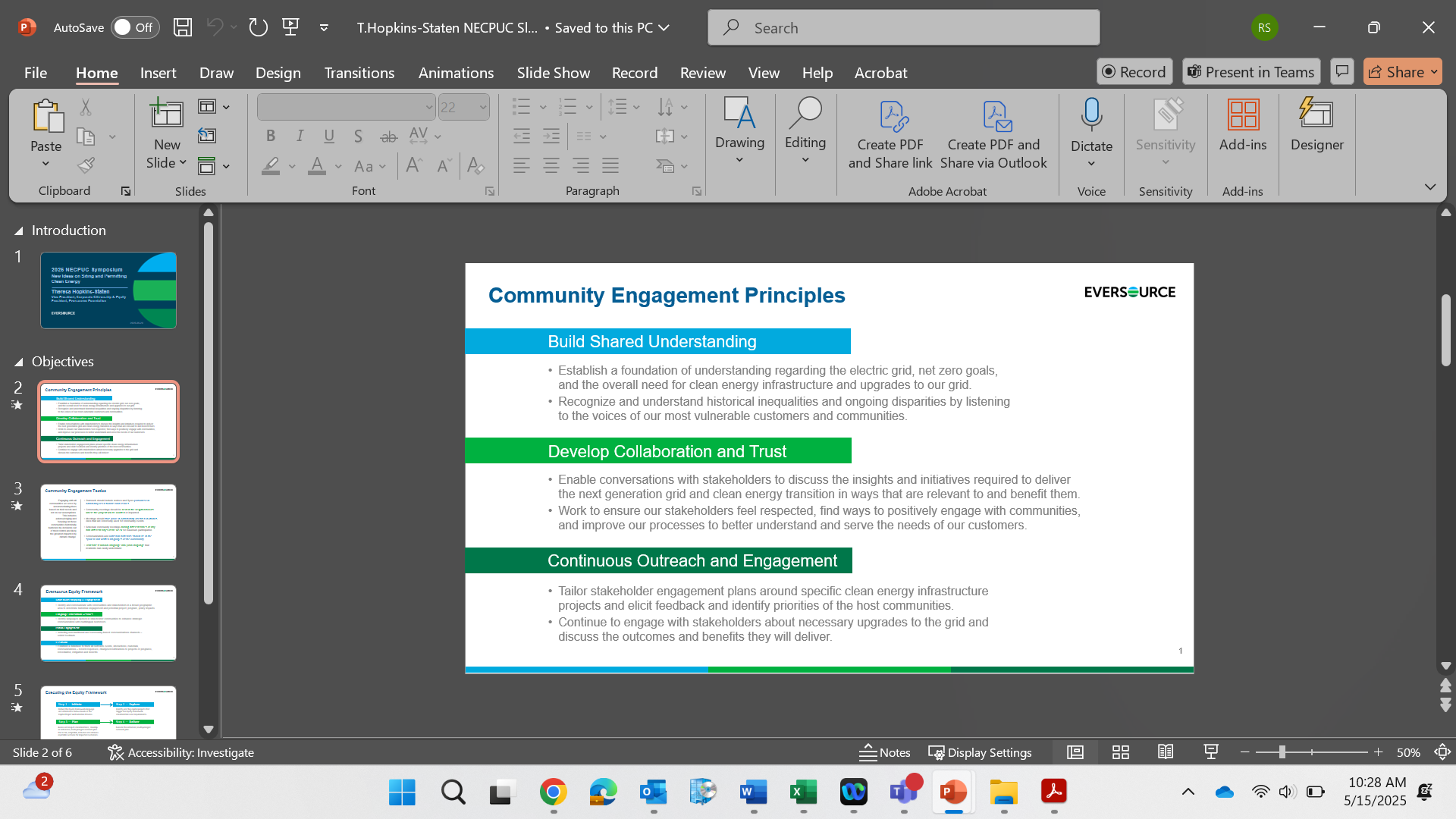 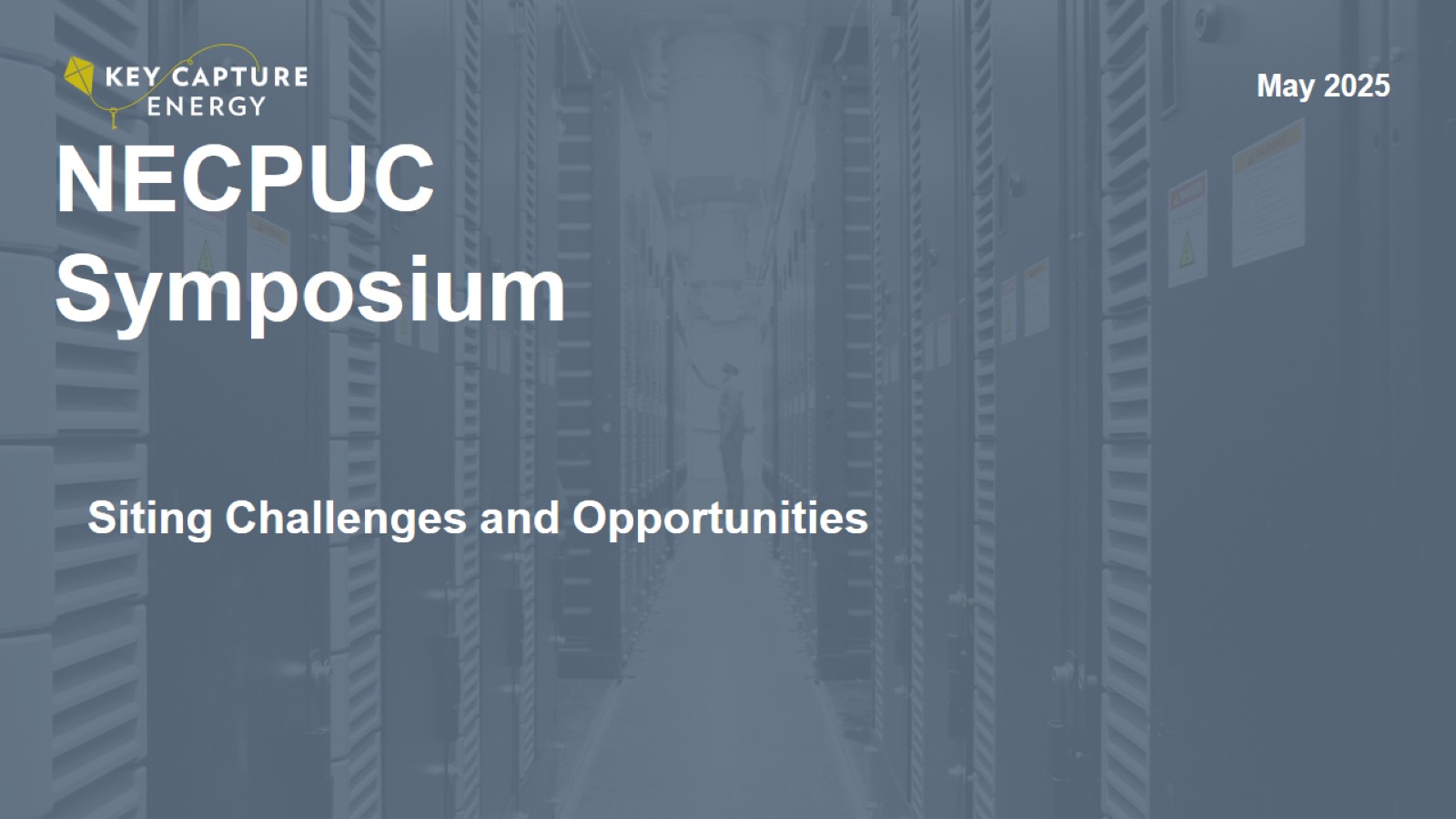 NECPUC Symposium
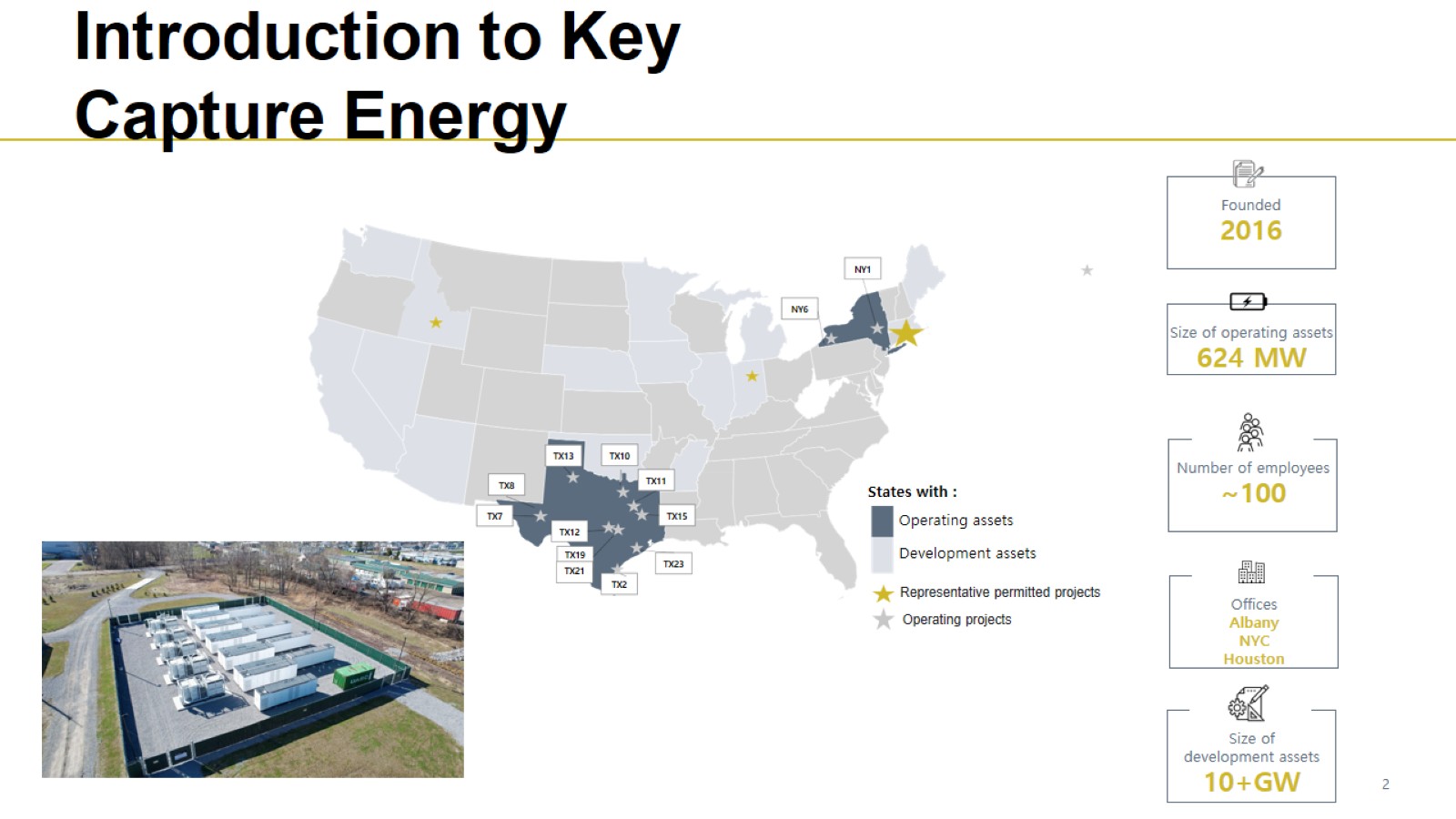 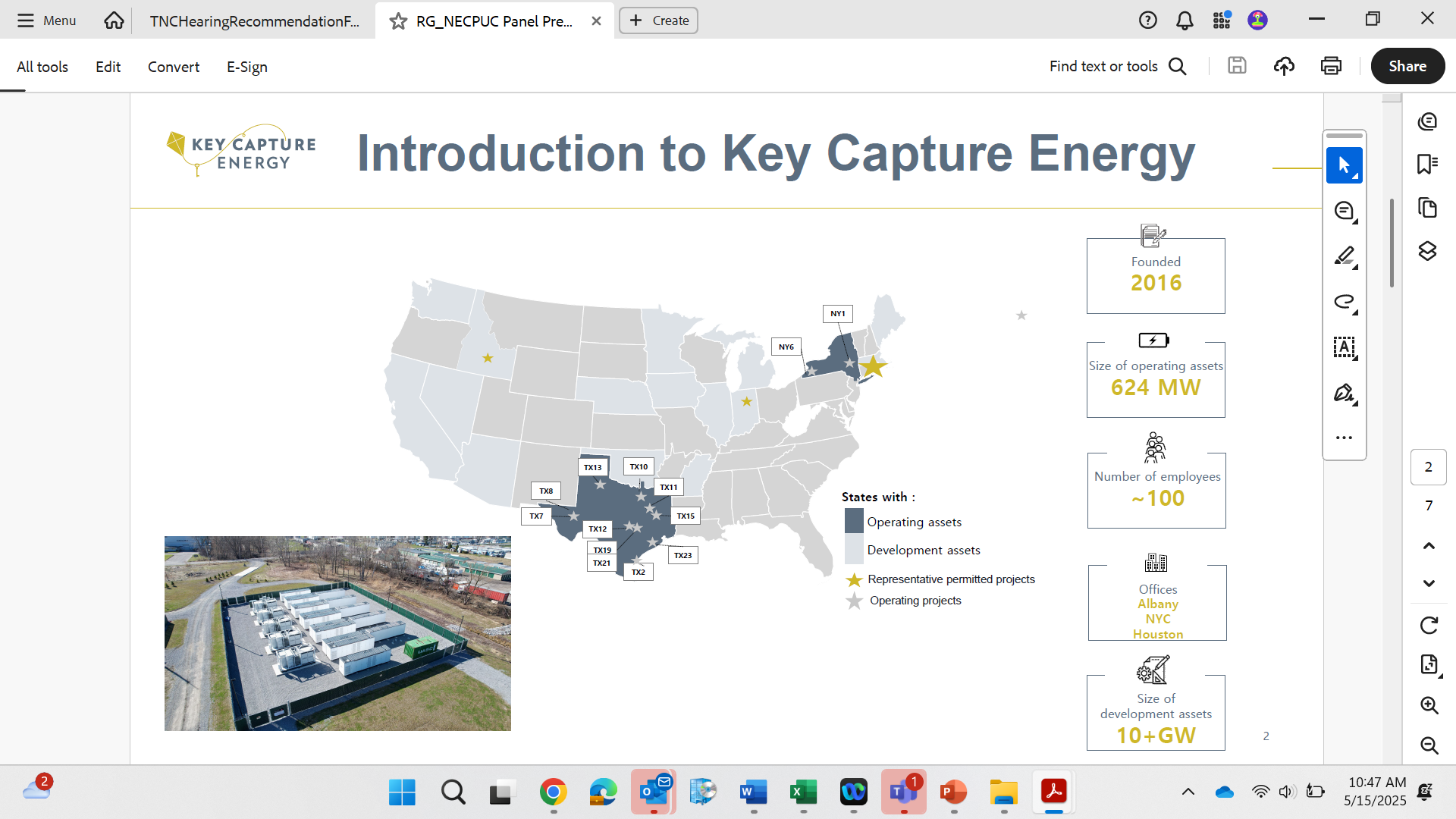 Introduction to Key Capture Energy
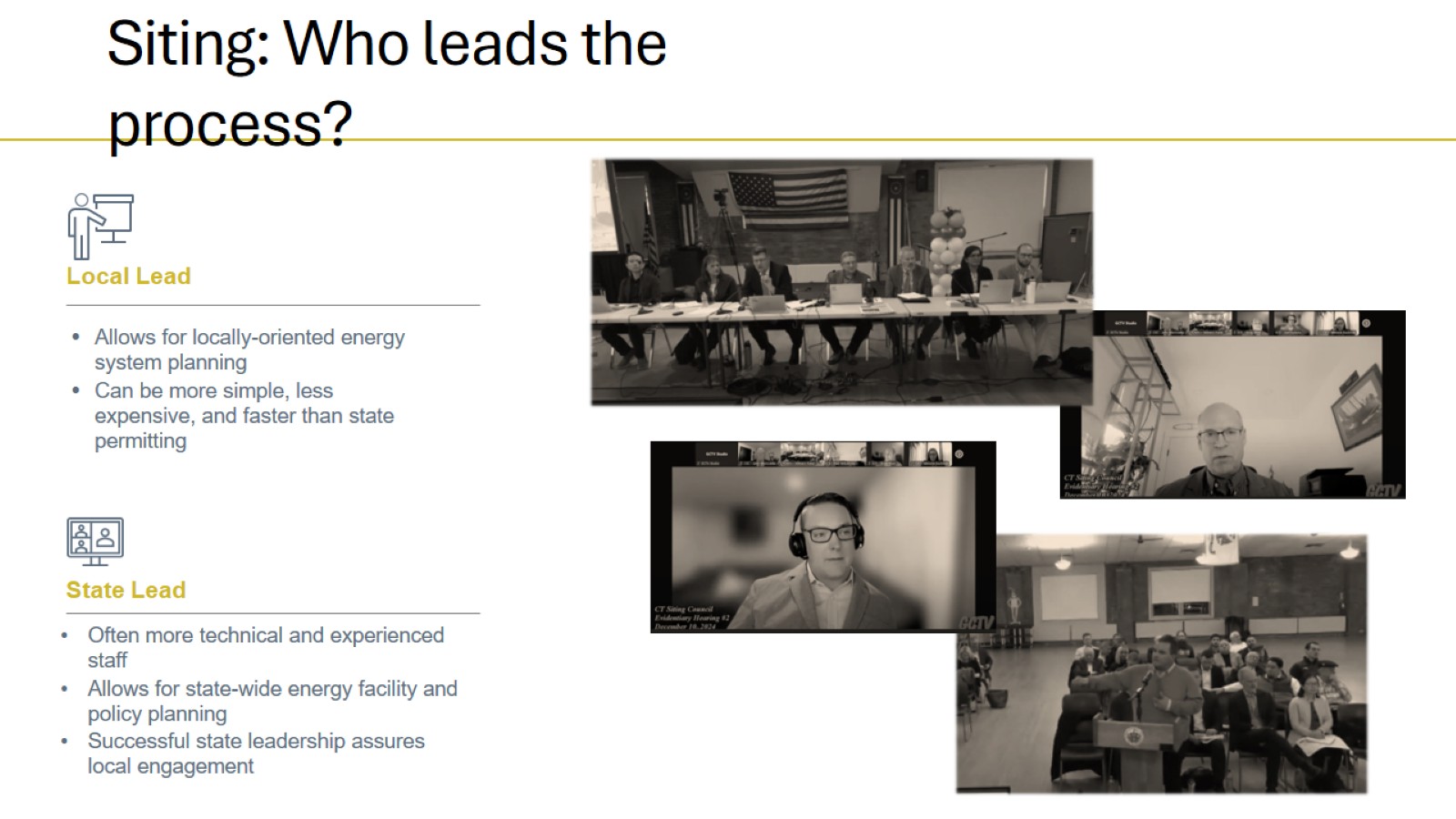 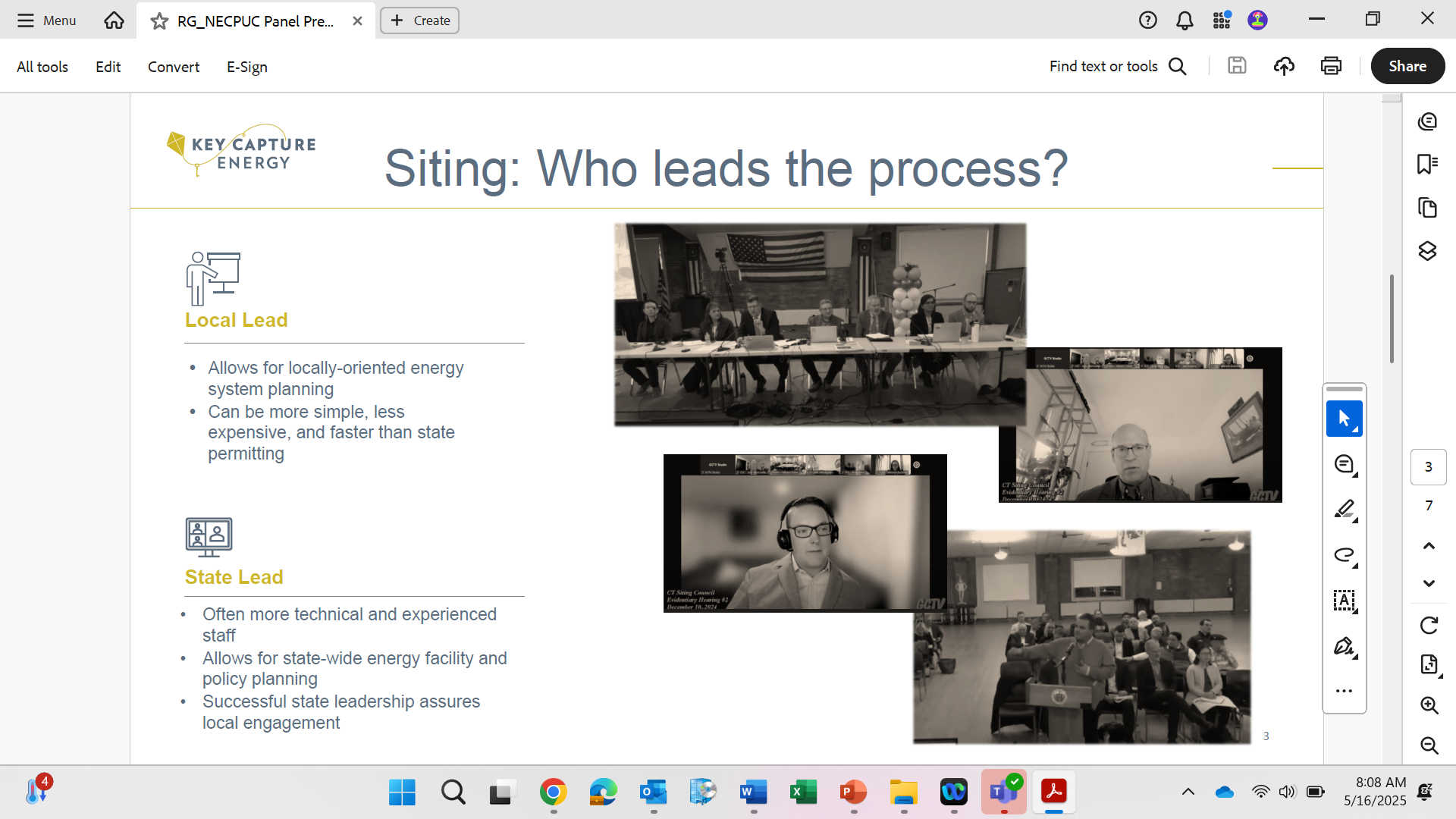 Siting: Who leads the process?
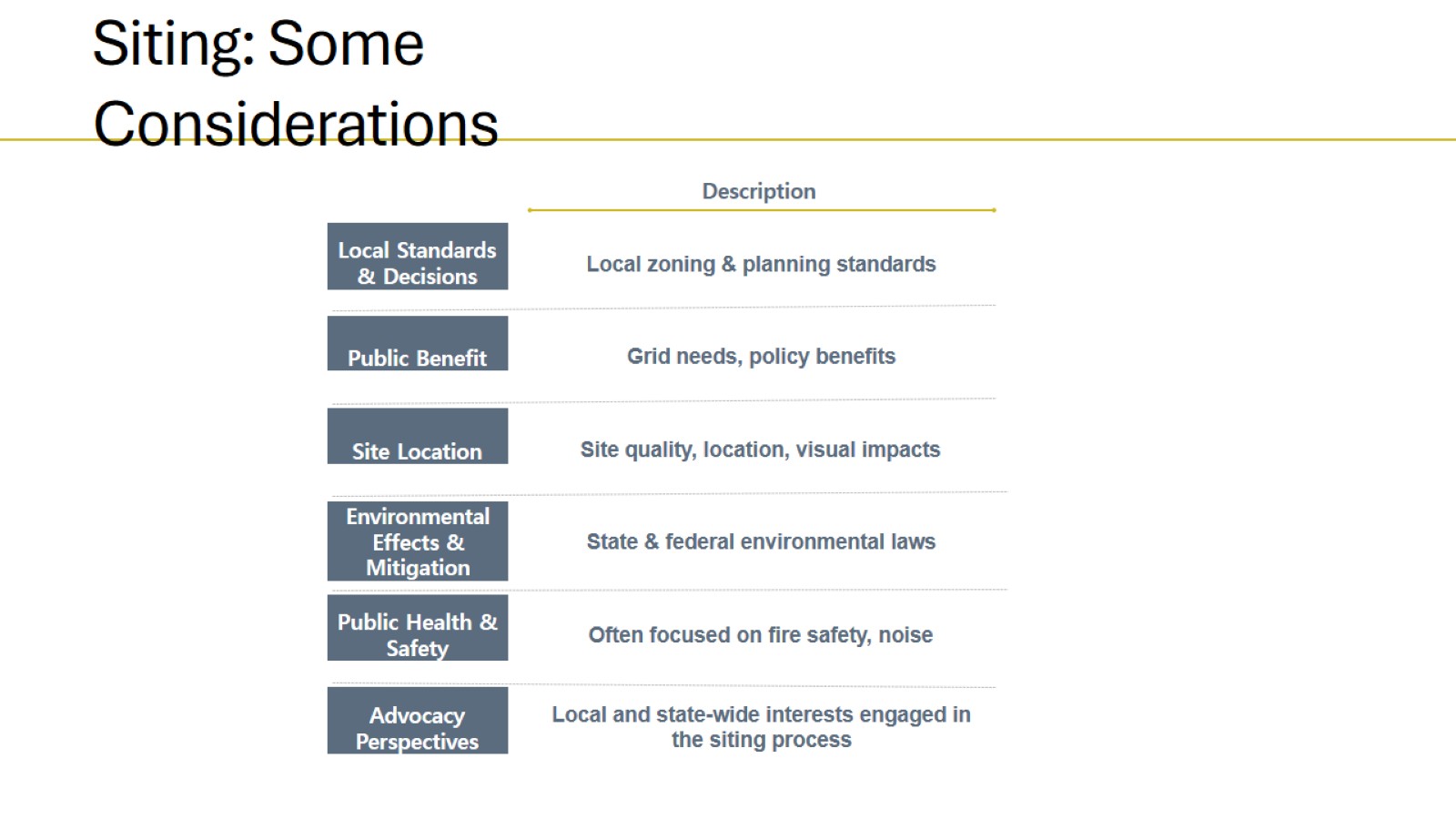 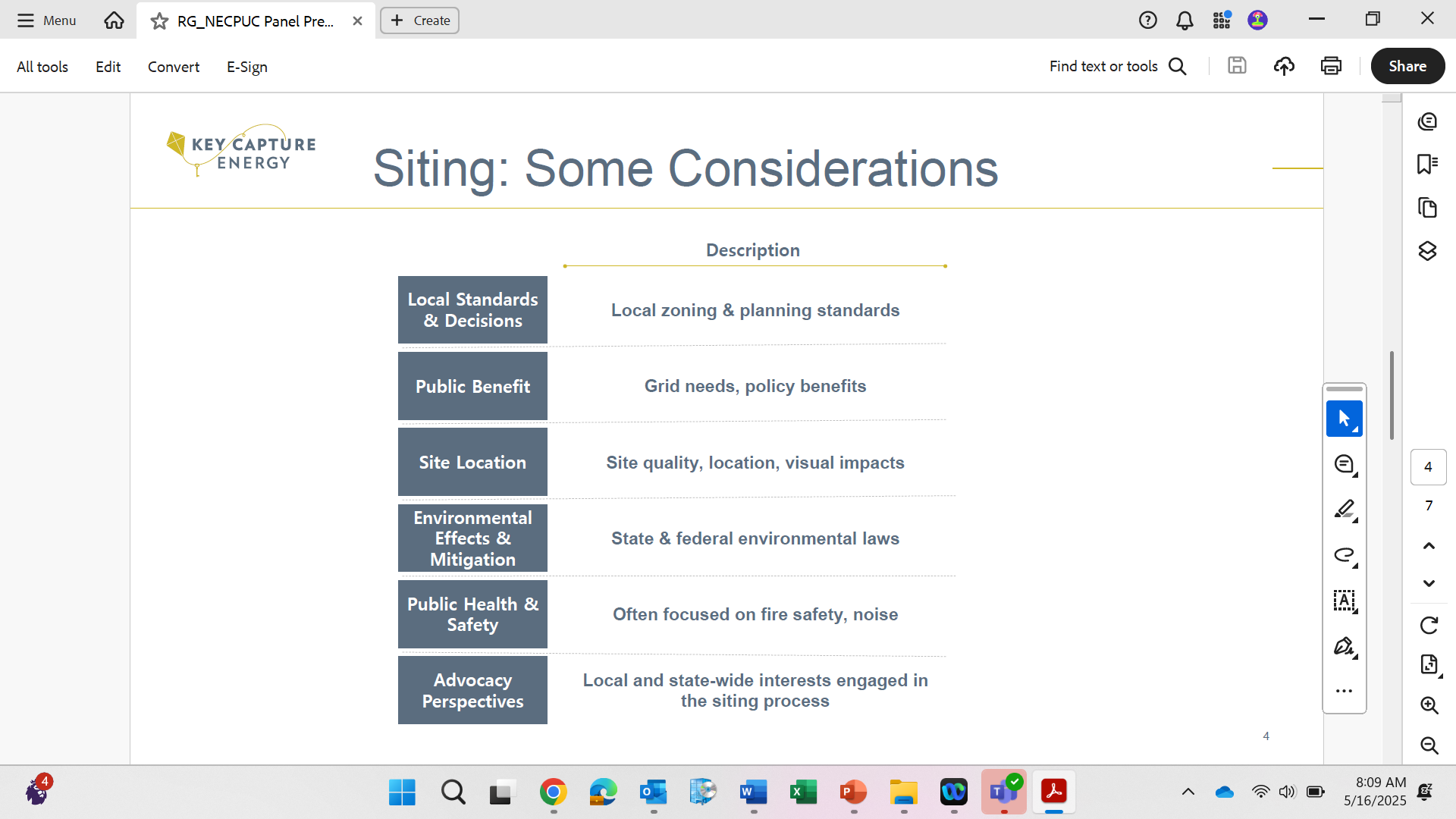 Siting: Some Considerations
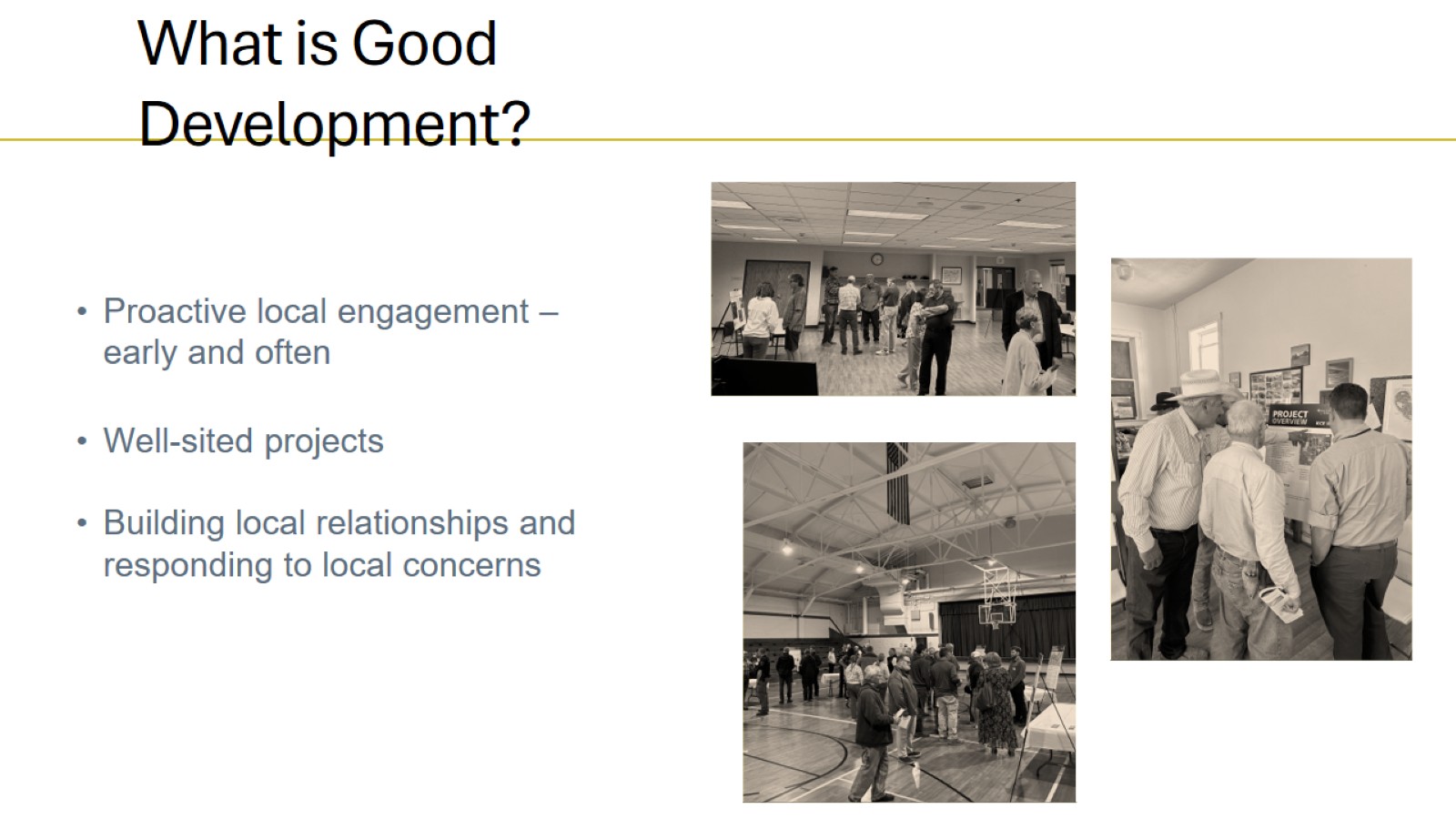 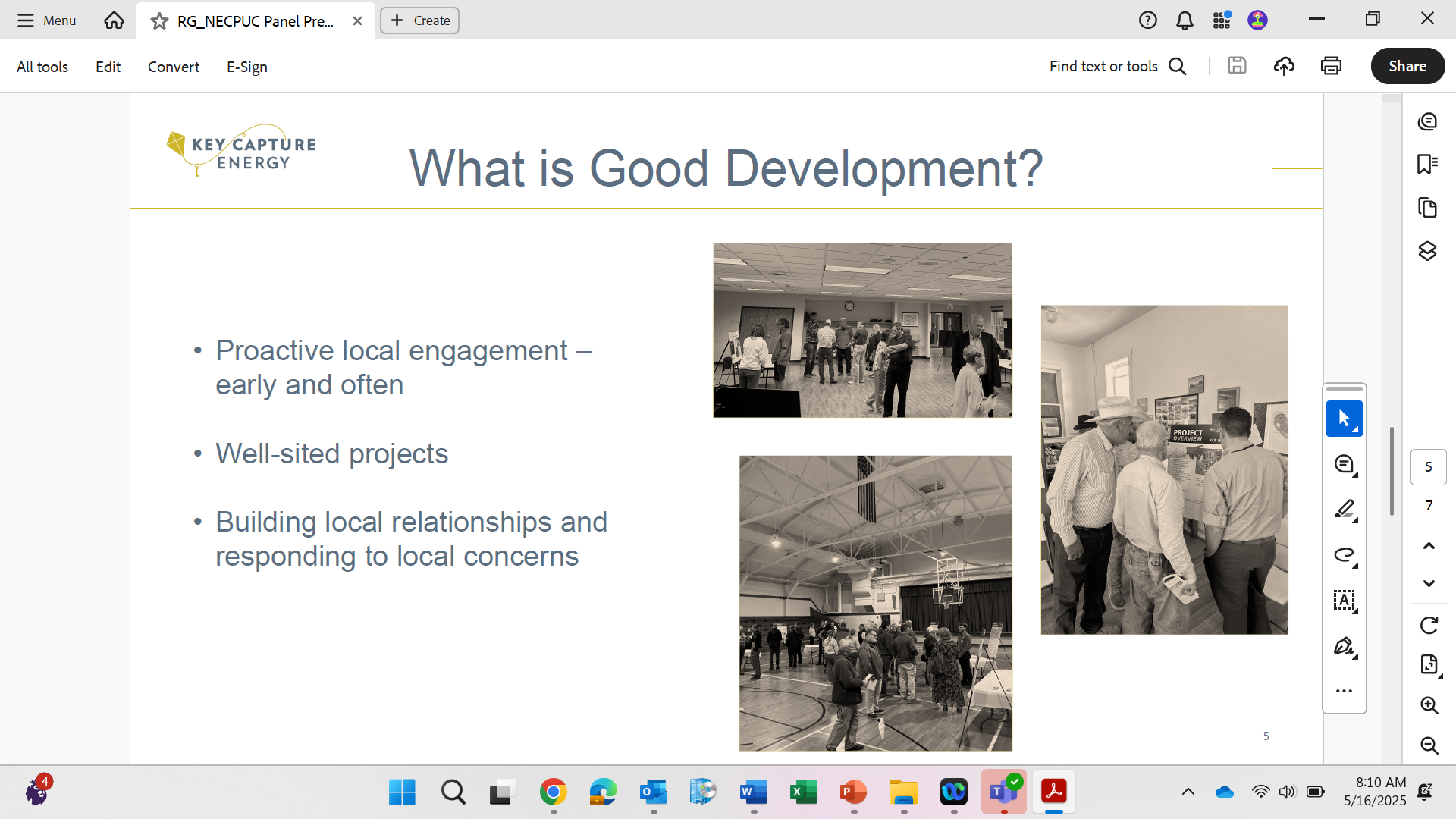 What is Good Development?
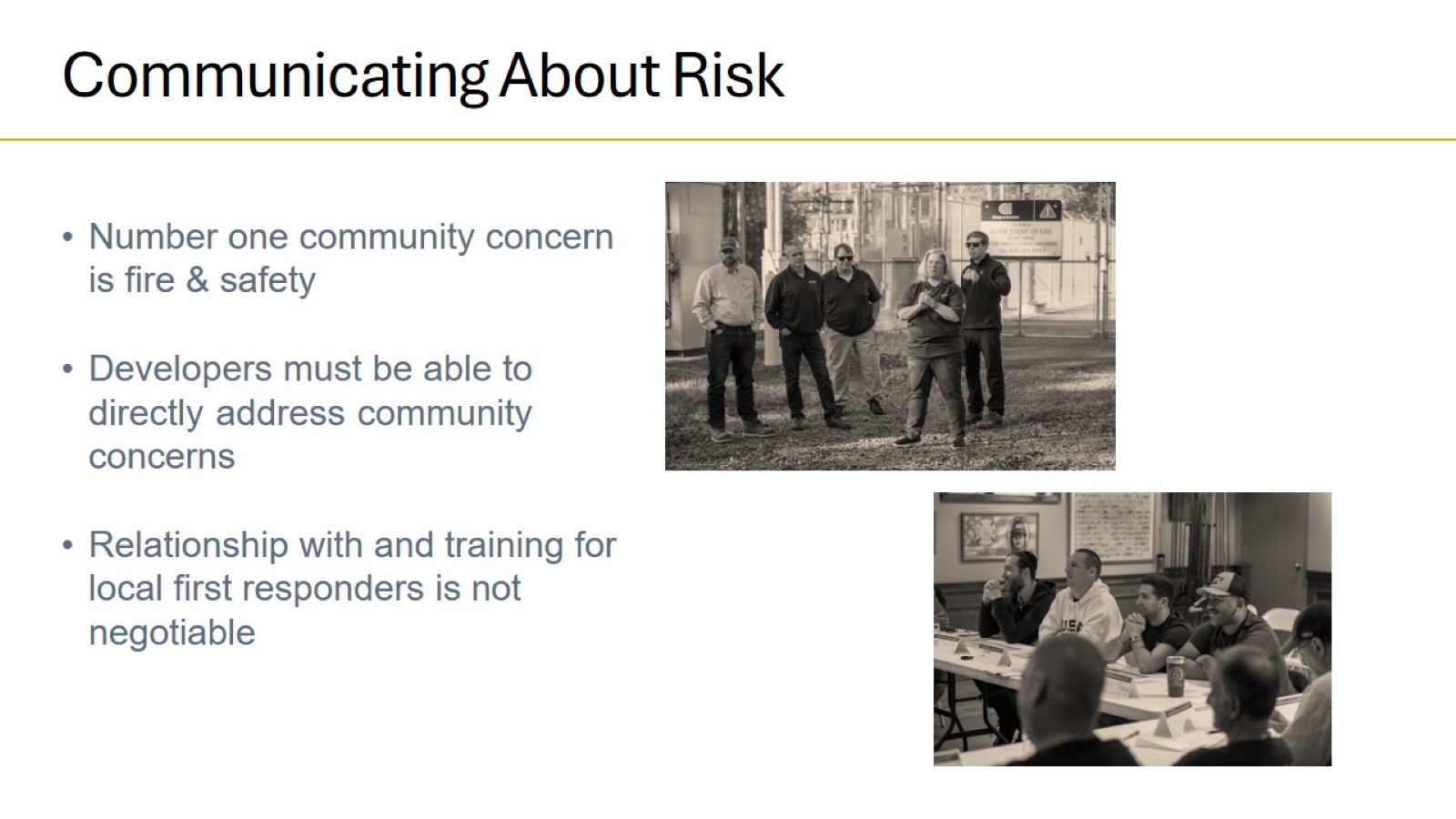 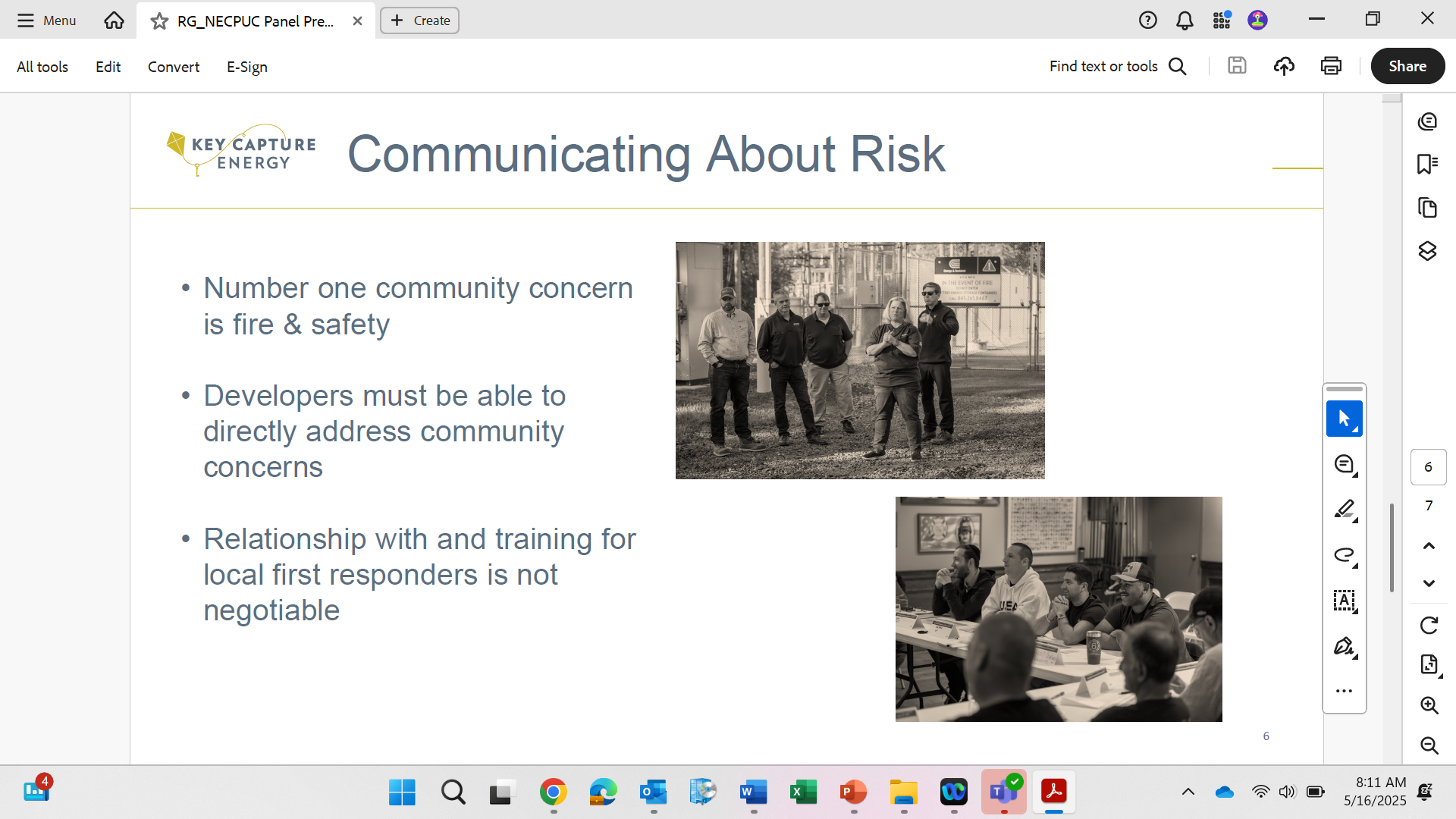 Communicating About Risk
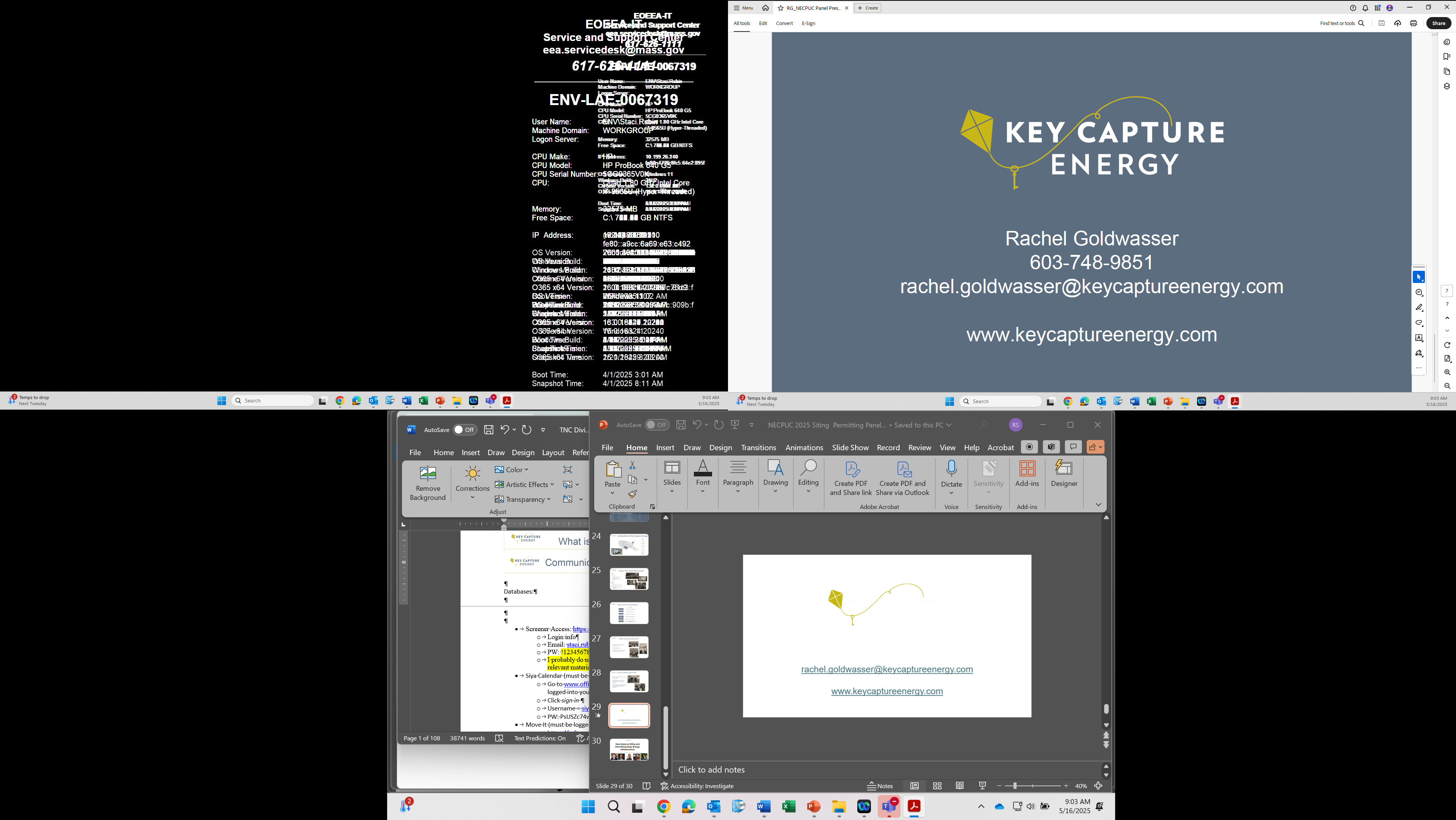 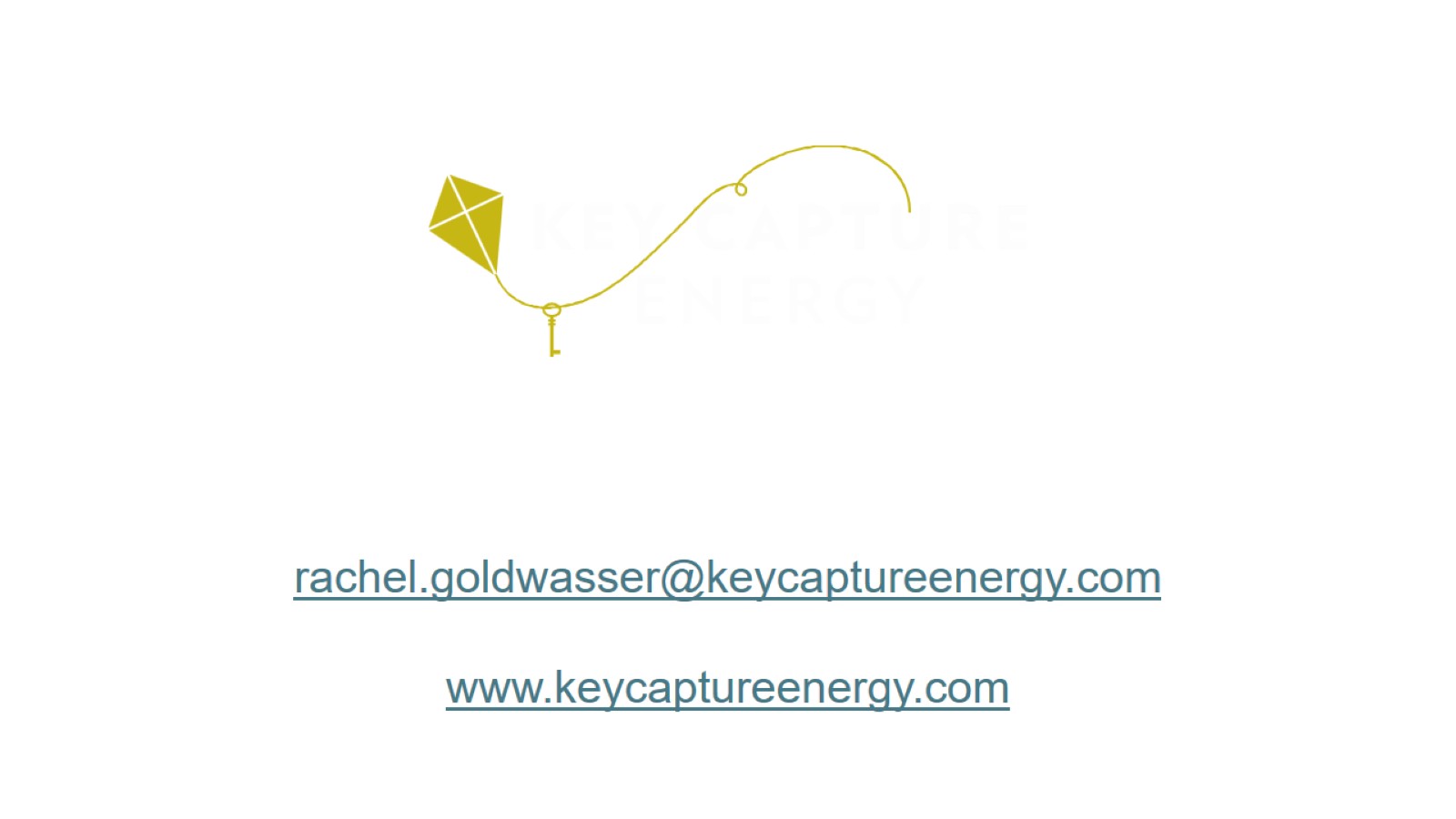 New Ideas on Siting and Permitting 
Clean Energy Infrastructure
Discussion
Staci Rubin                Zeryai Hagos                Michael Judge       Theresa Hopkins-Staten    Rachel Goldwasser
MA Department              NY Department  of 	    MA Energy and	            Eversource, Eversource                    Key Capture
Of Public Utilities	            Public Service                 Environmental Affairs             Energy  Foundation	                            Energy
  Commissioner                Executive Director	   Undersecretary                        Vice President                            General Counsel
			   ORES                                   of Energy                       Corporate Citizenship            EVP Regulatory Affairs
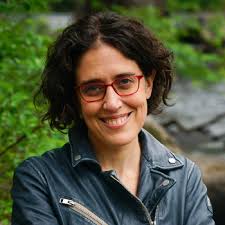 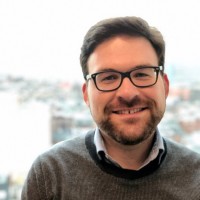 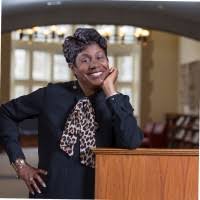 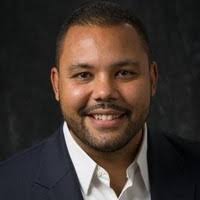 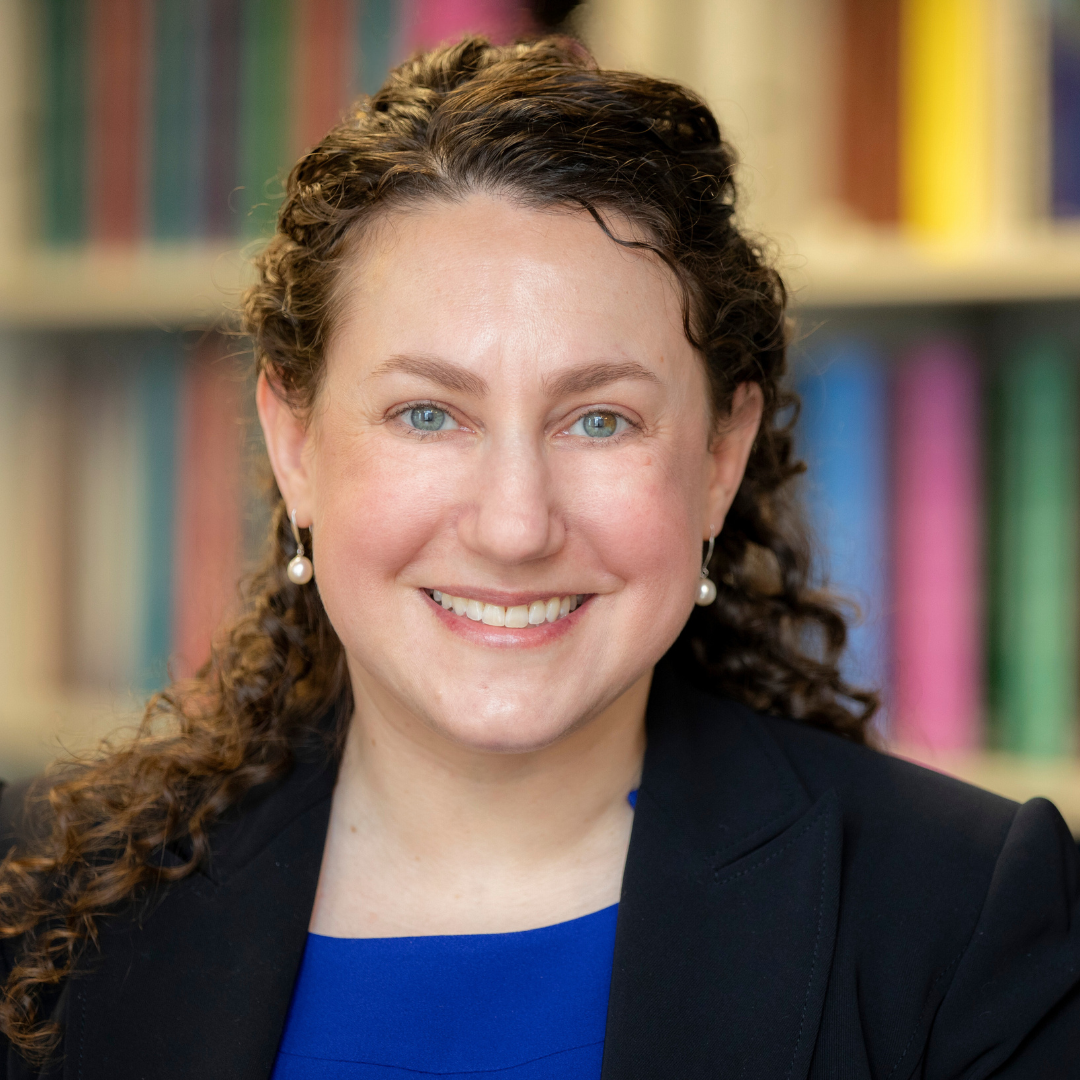